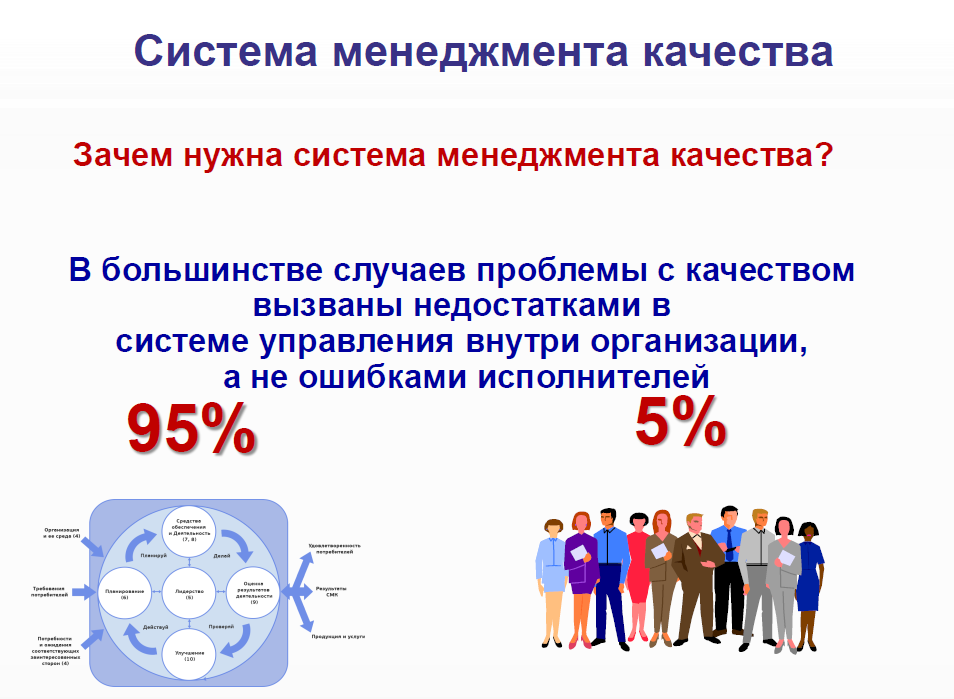 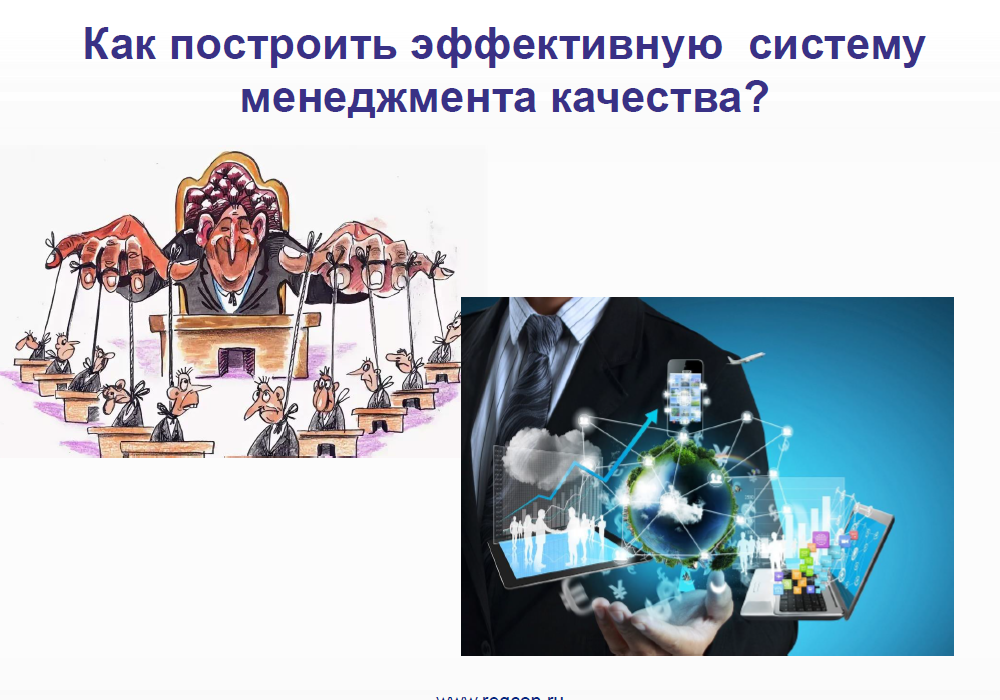 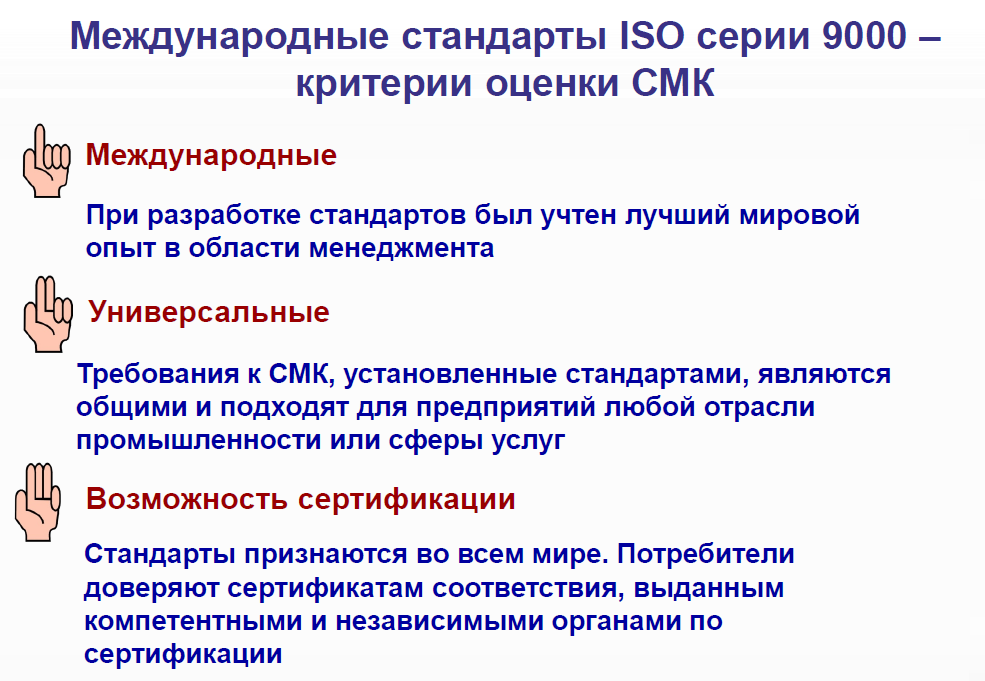 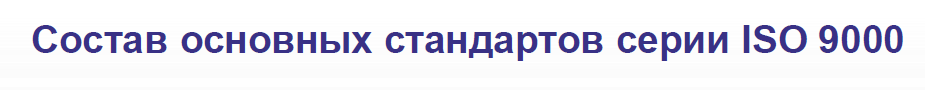 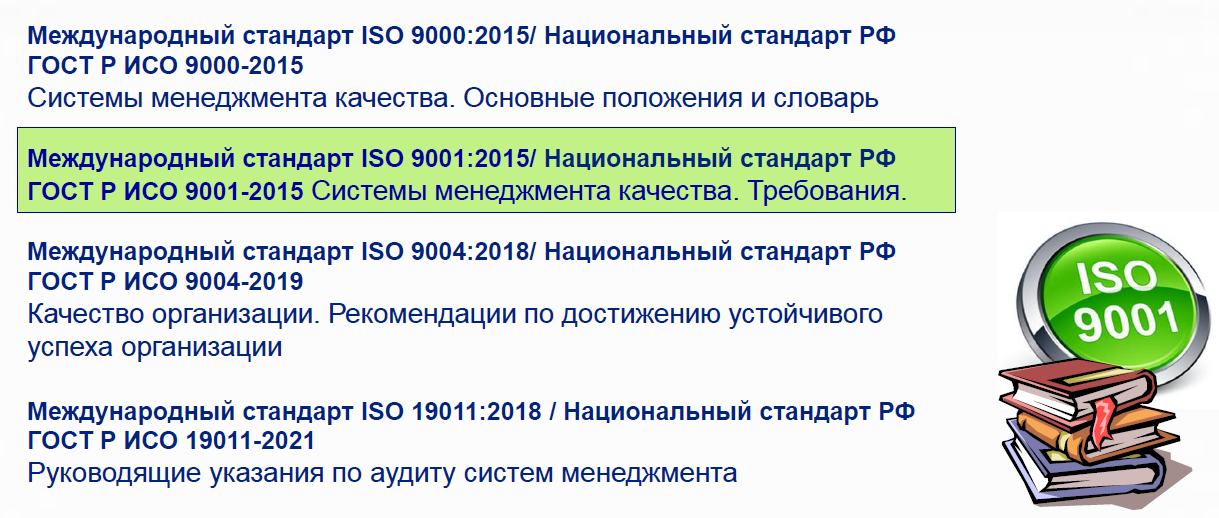 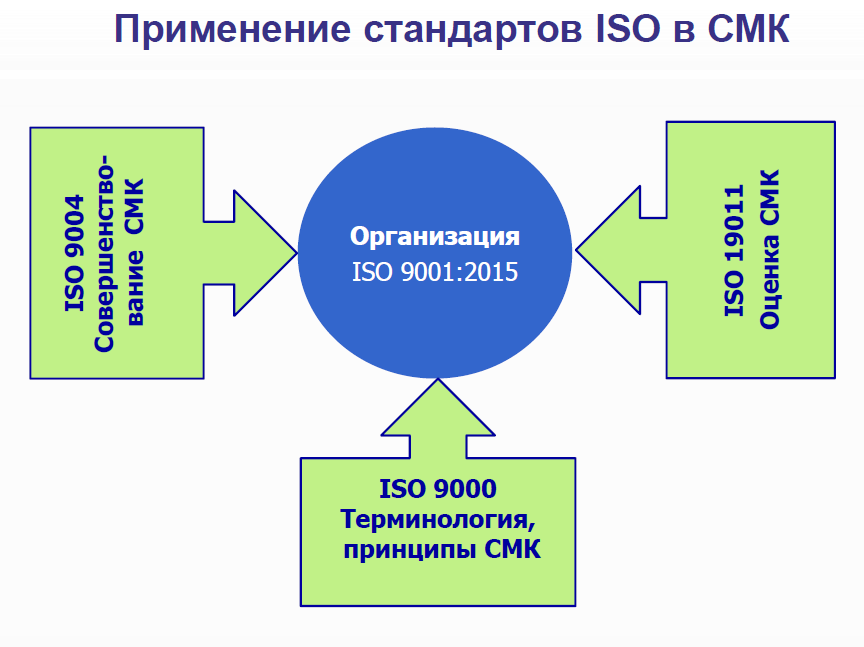 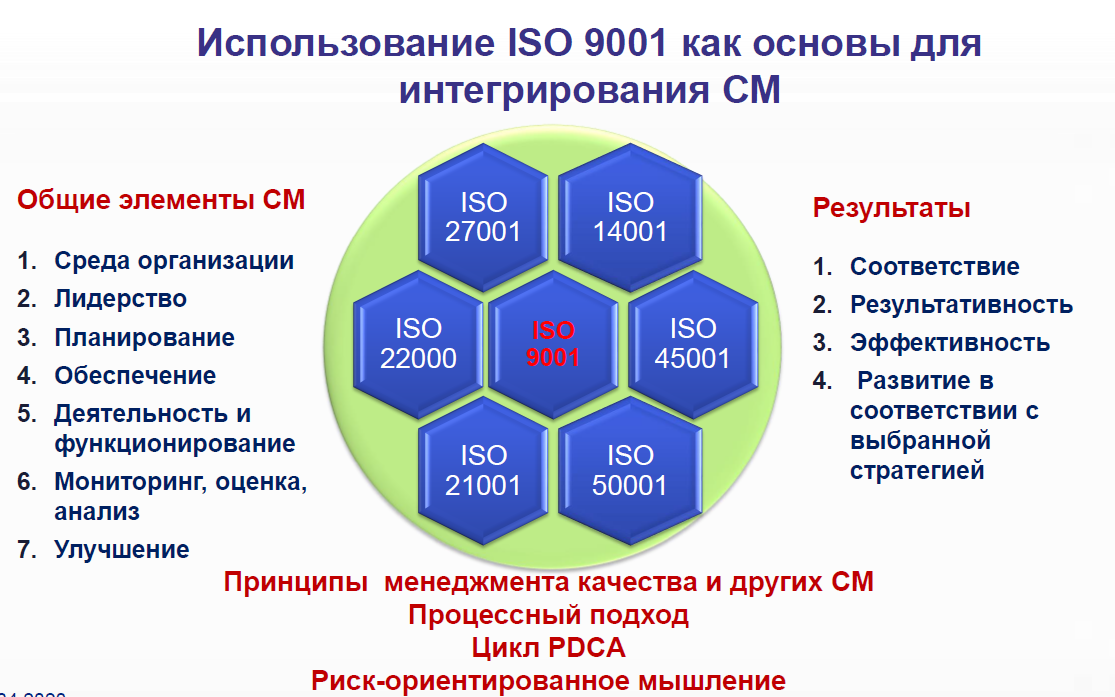 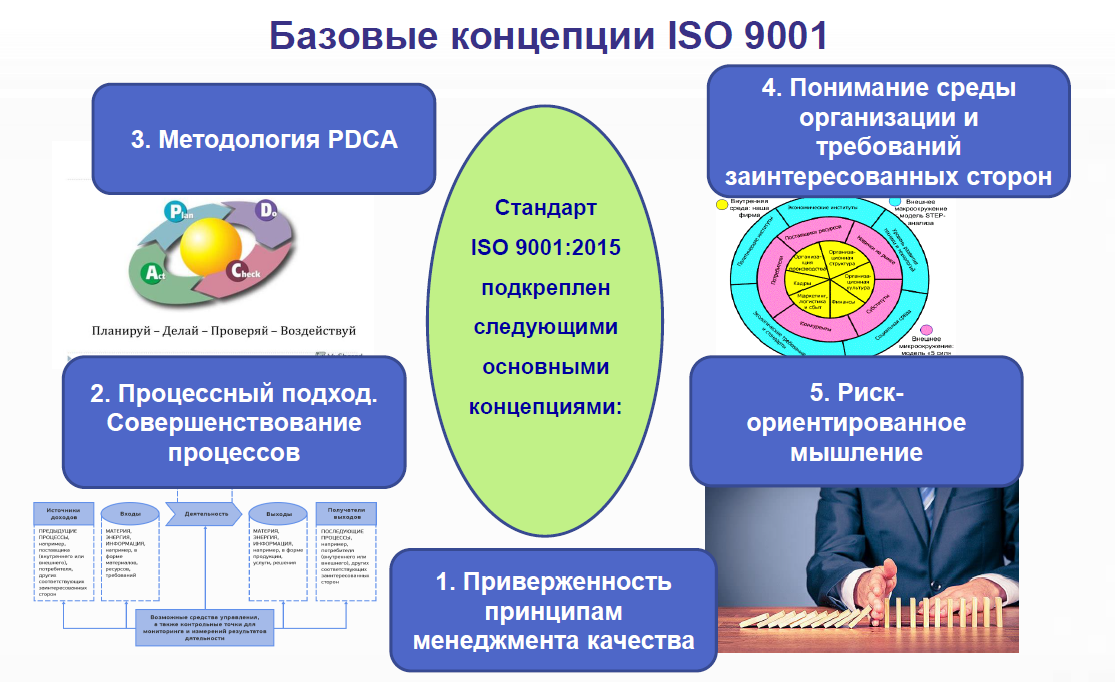 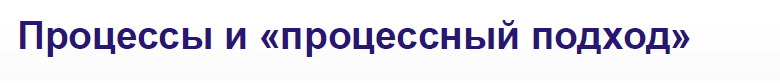 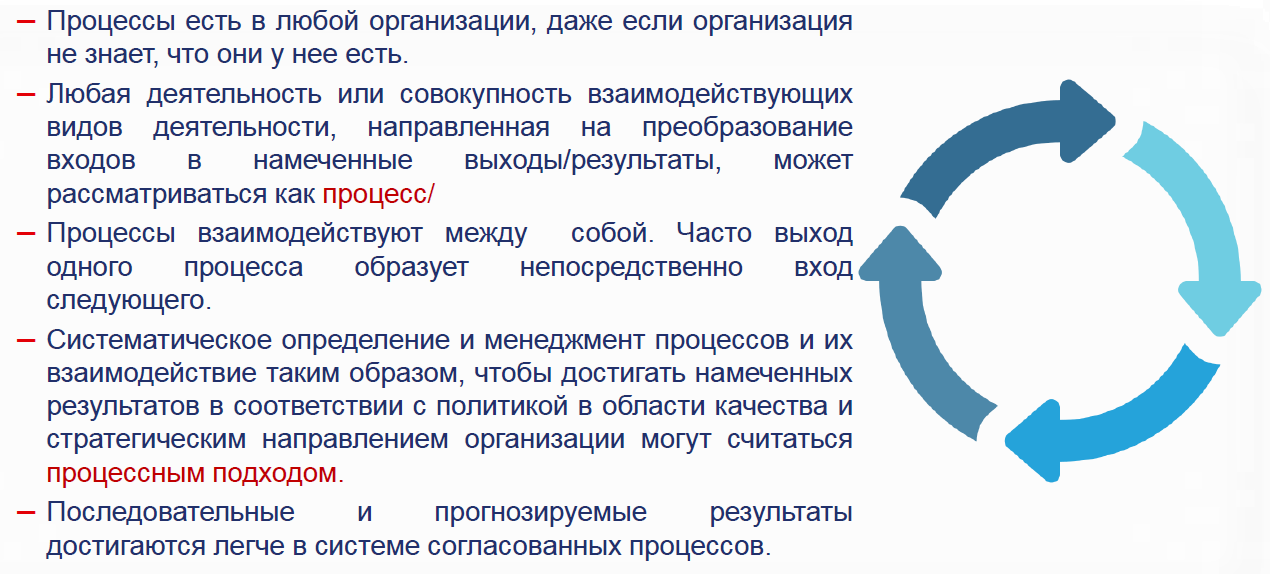 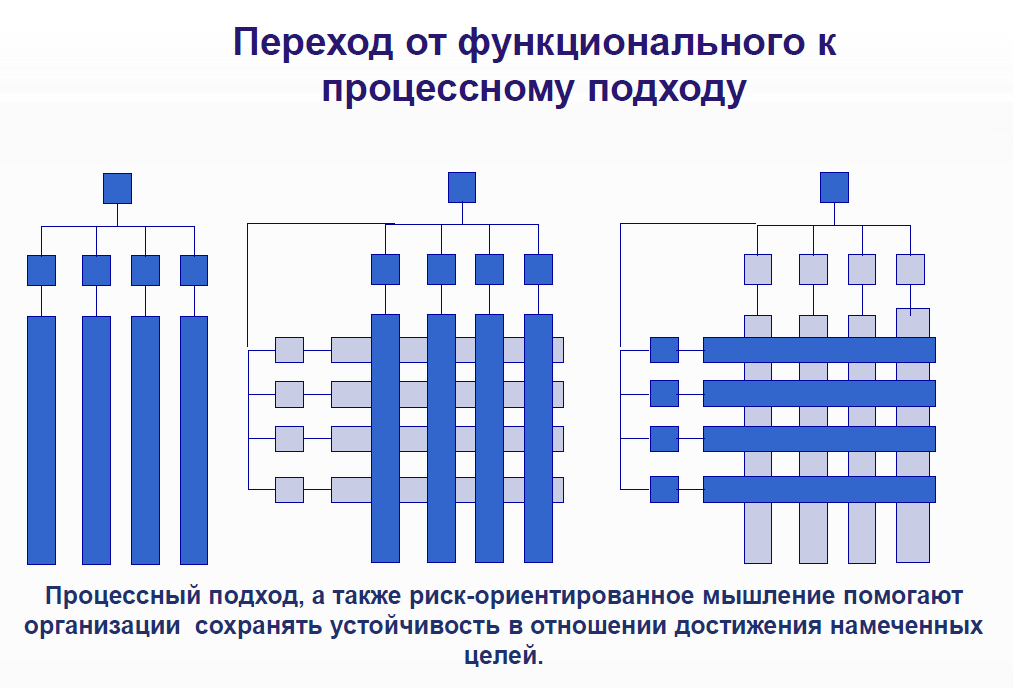 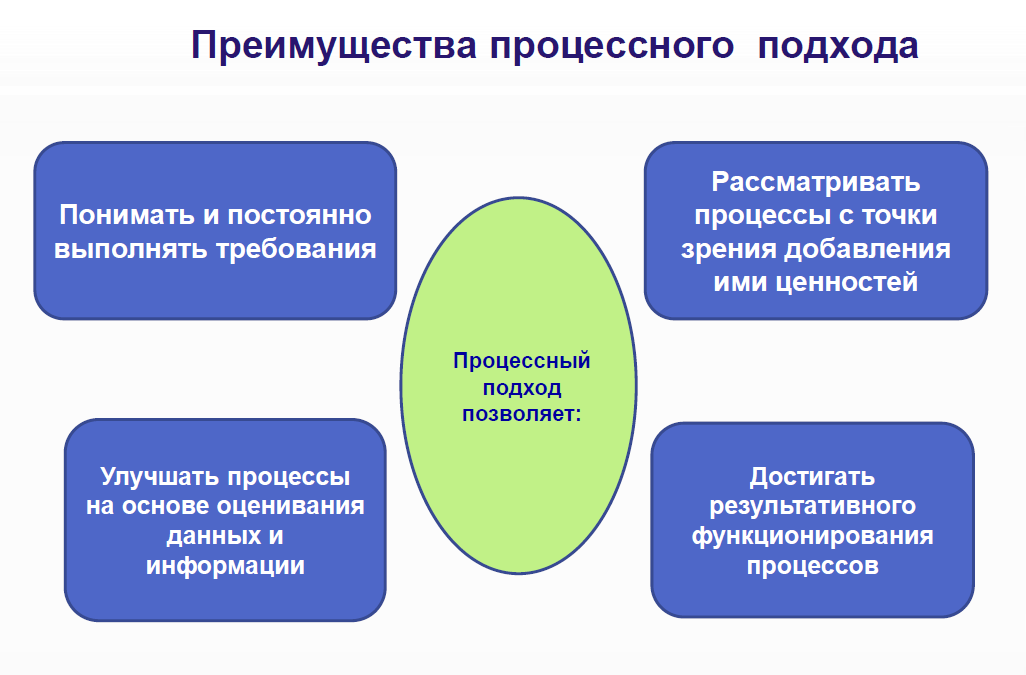 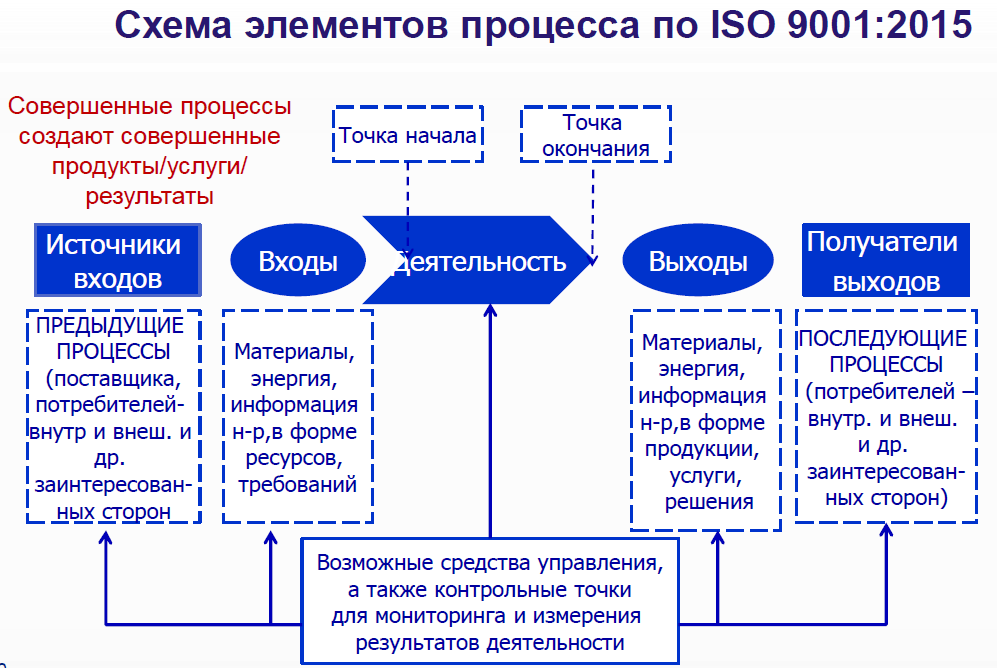 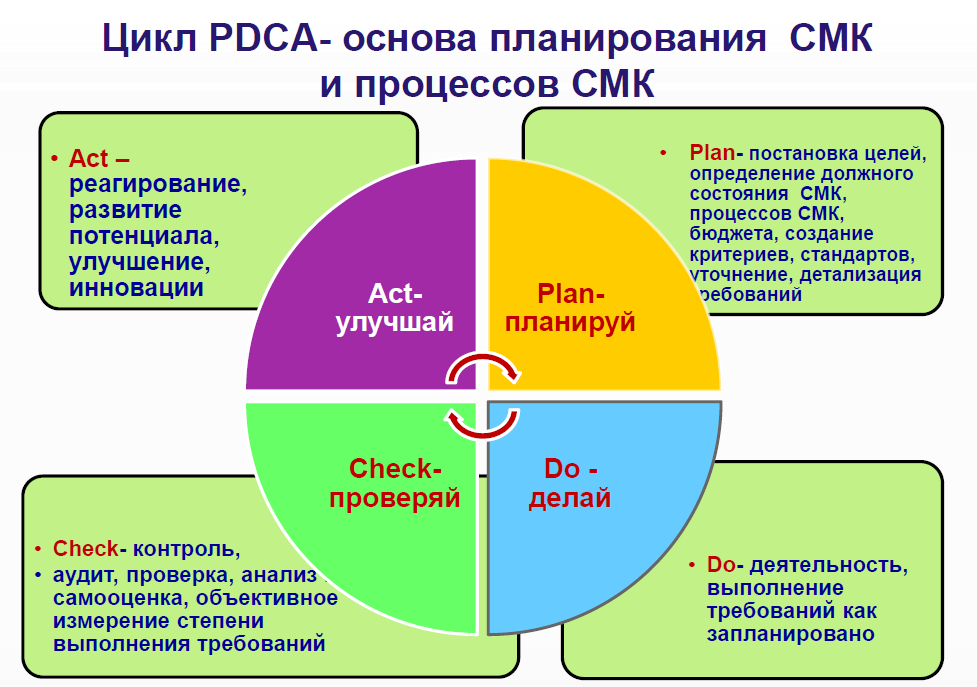 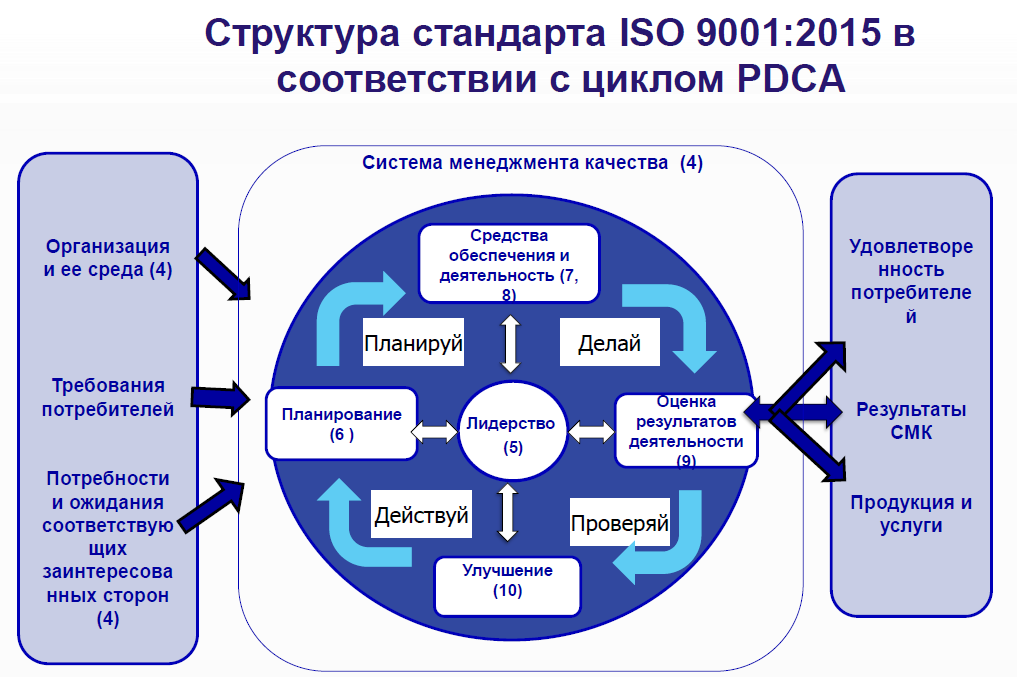 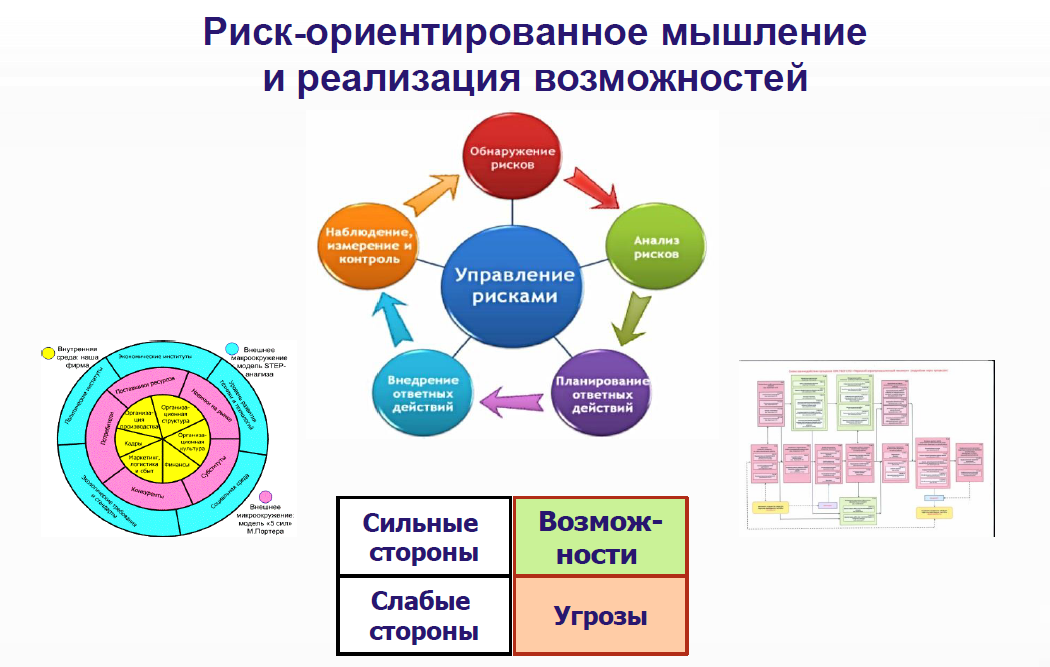 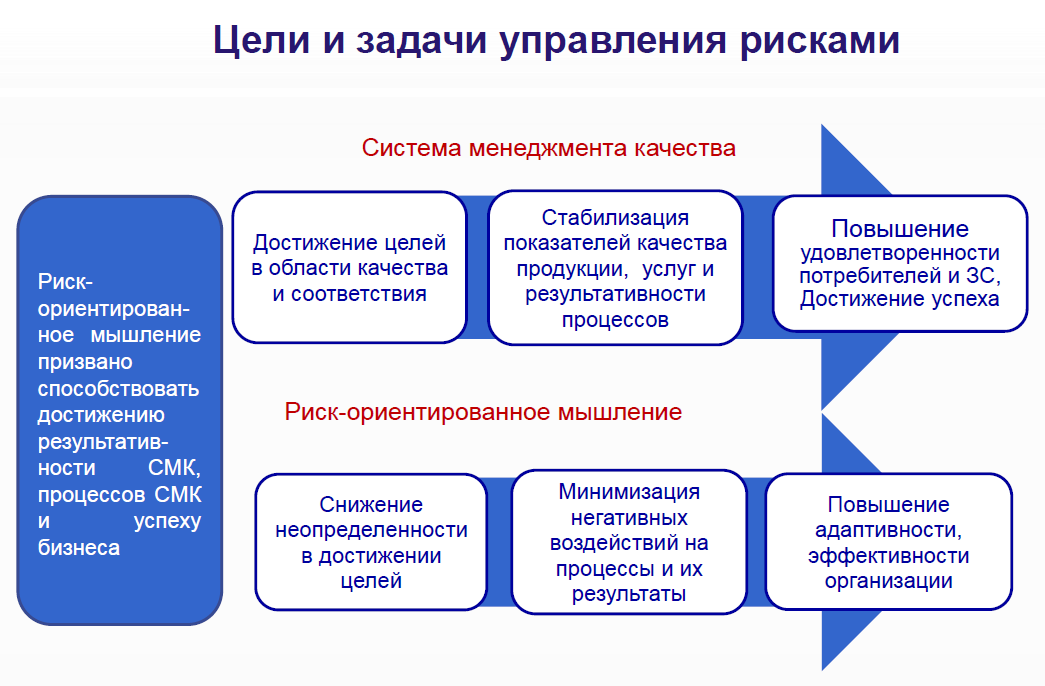 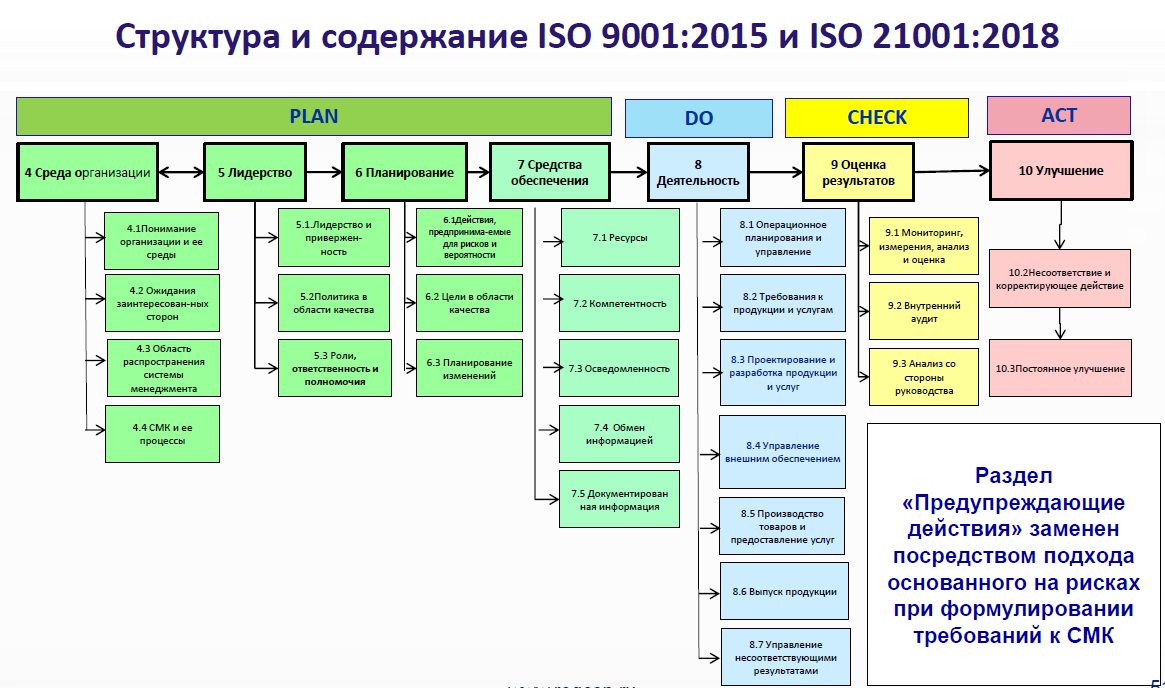 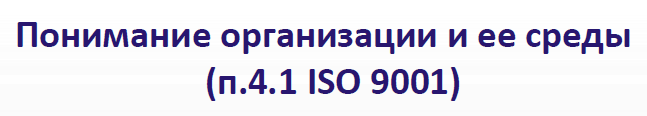 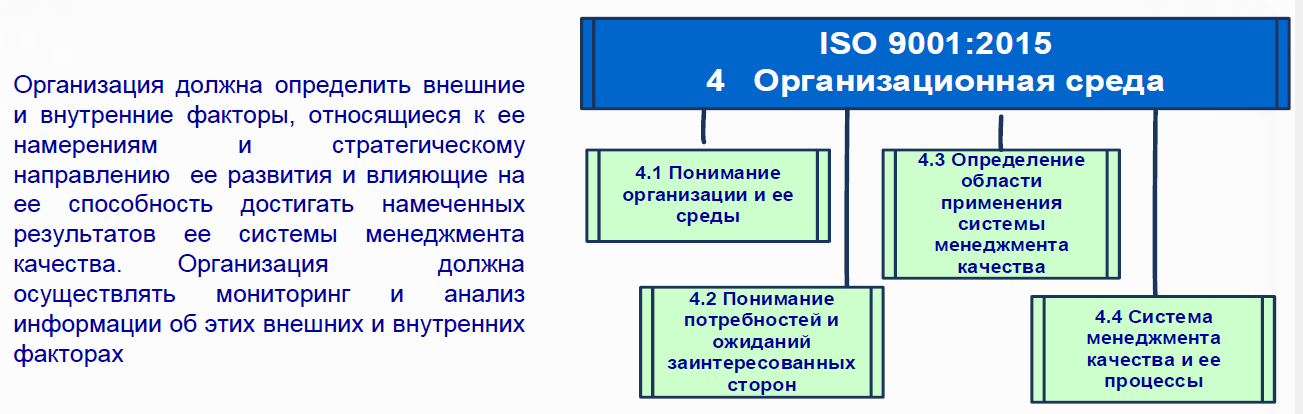 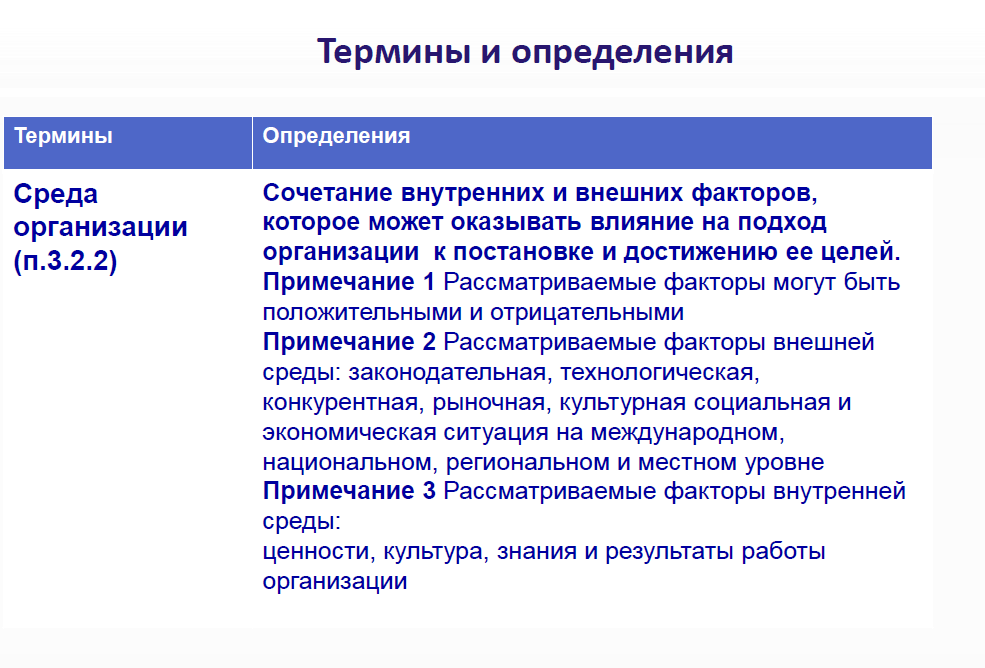 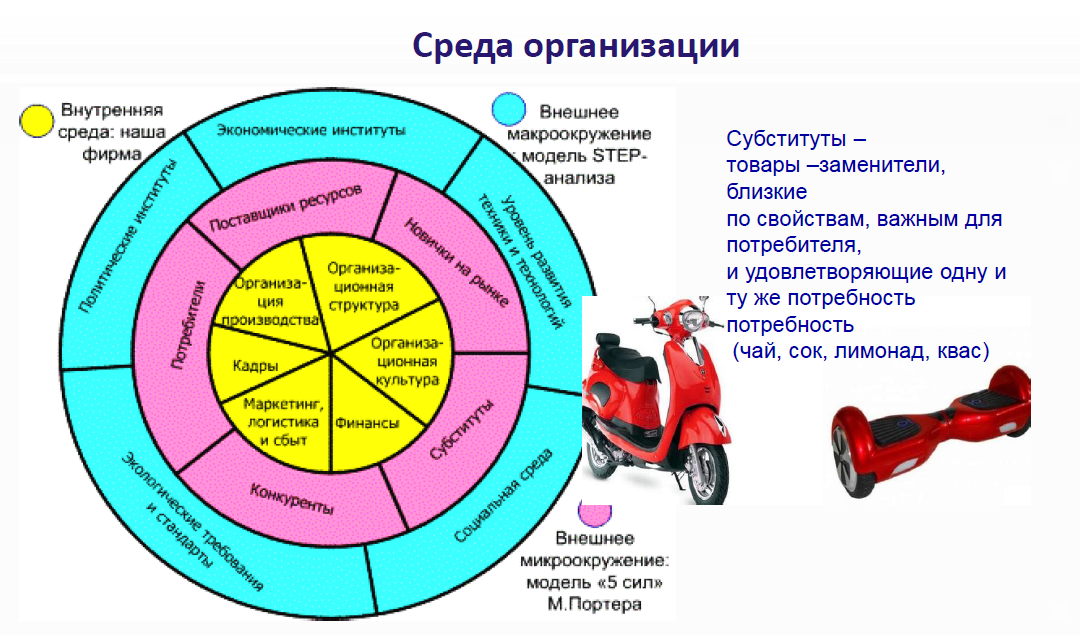 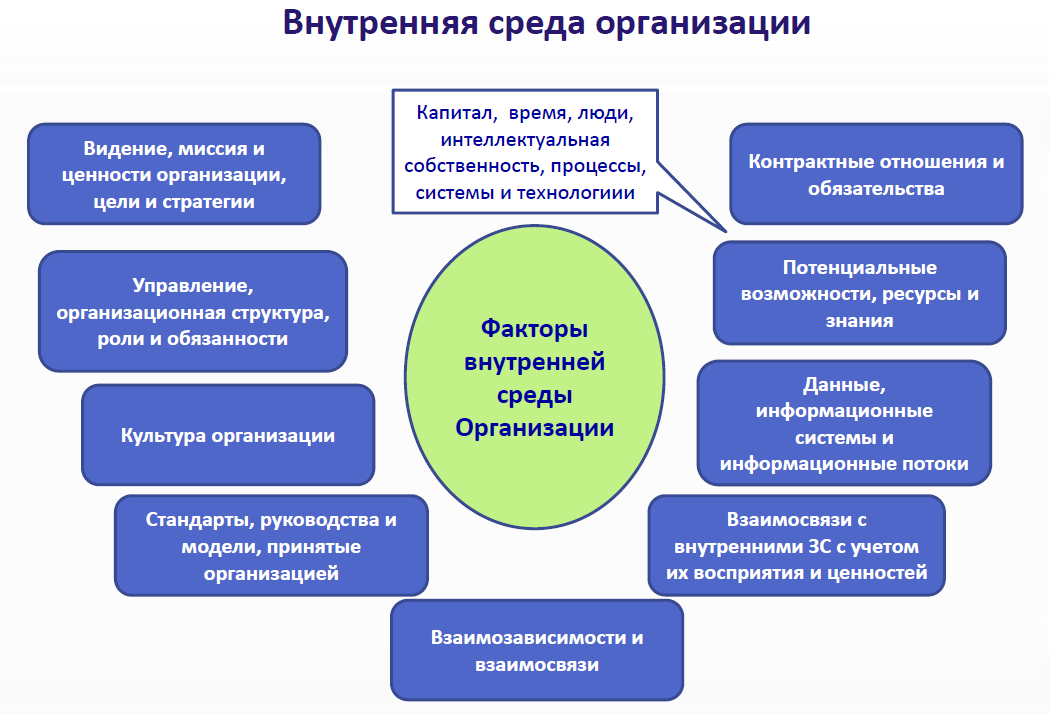 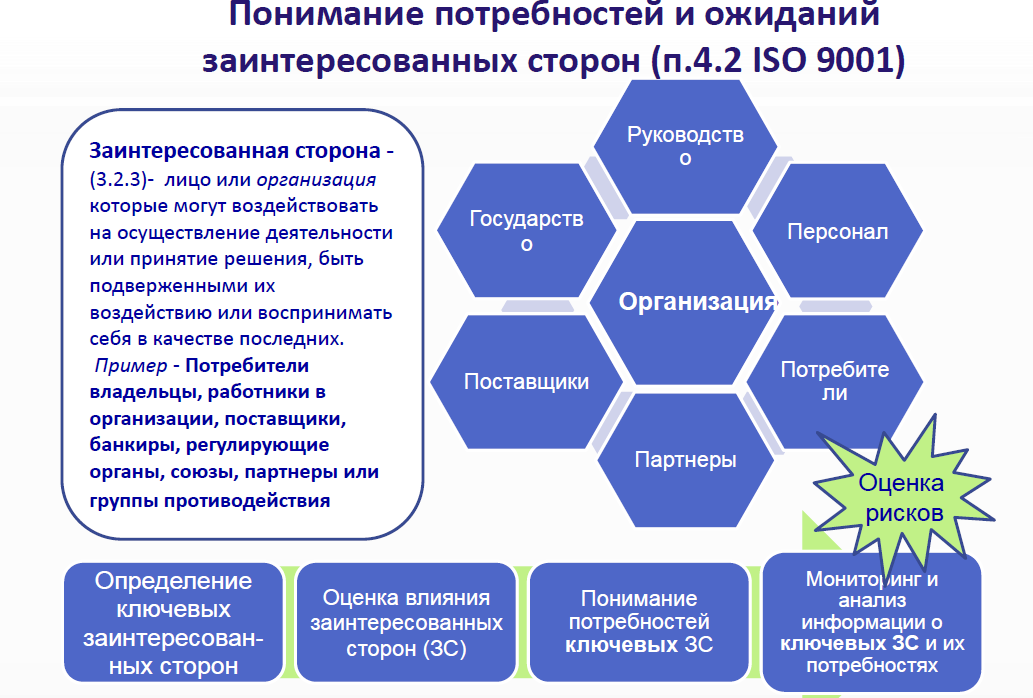 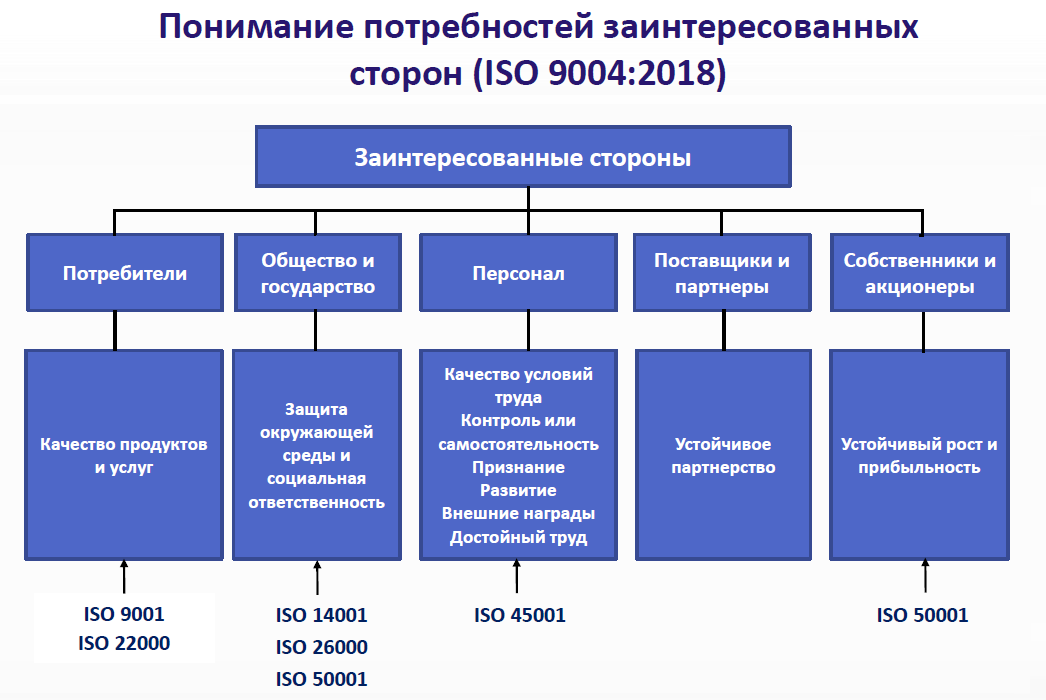 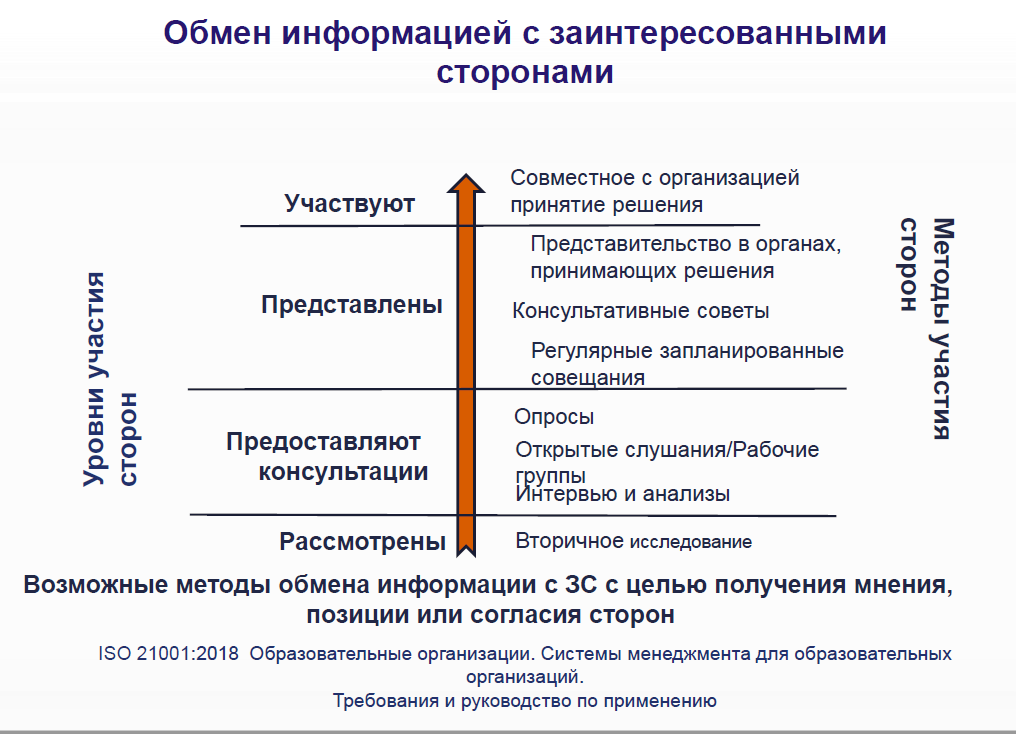 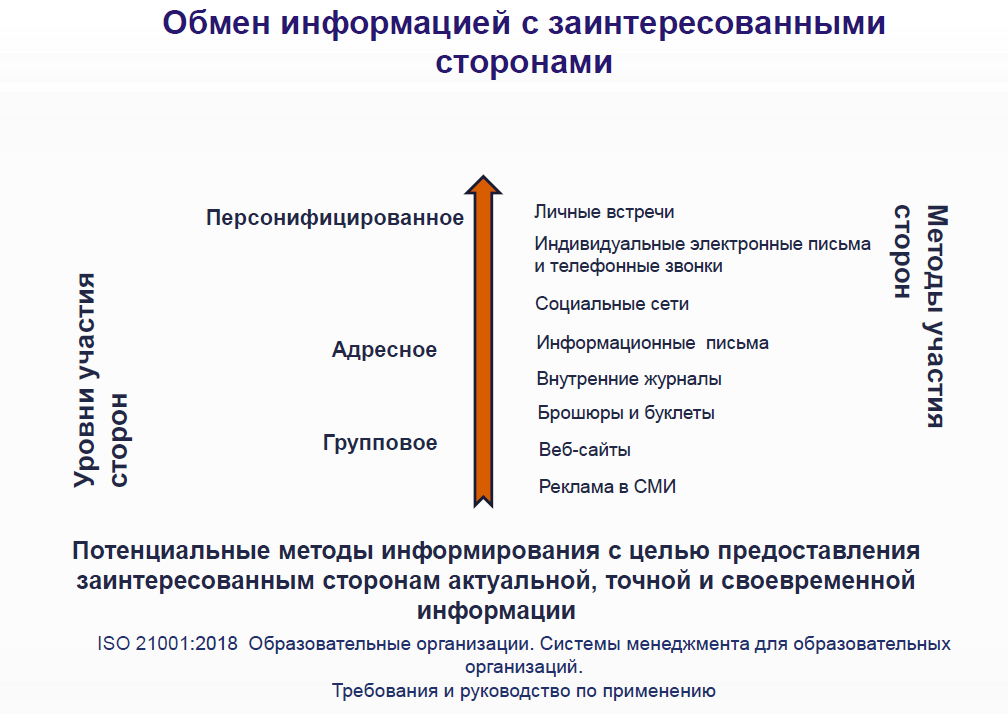 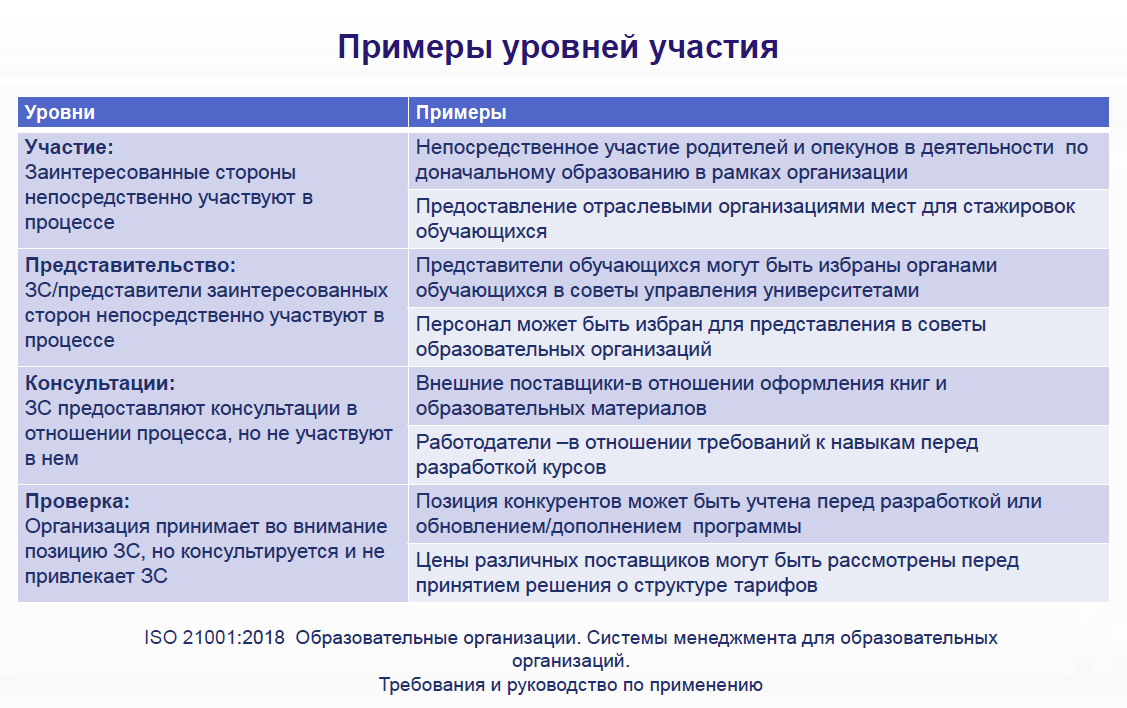 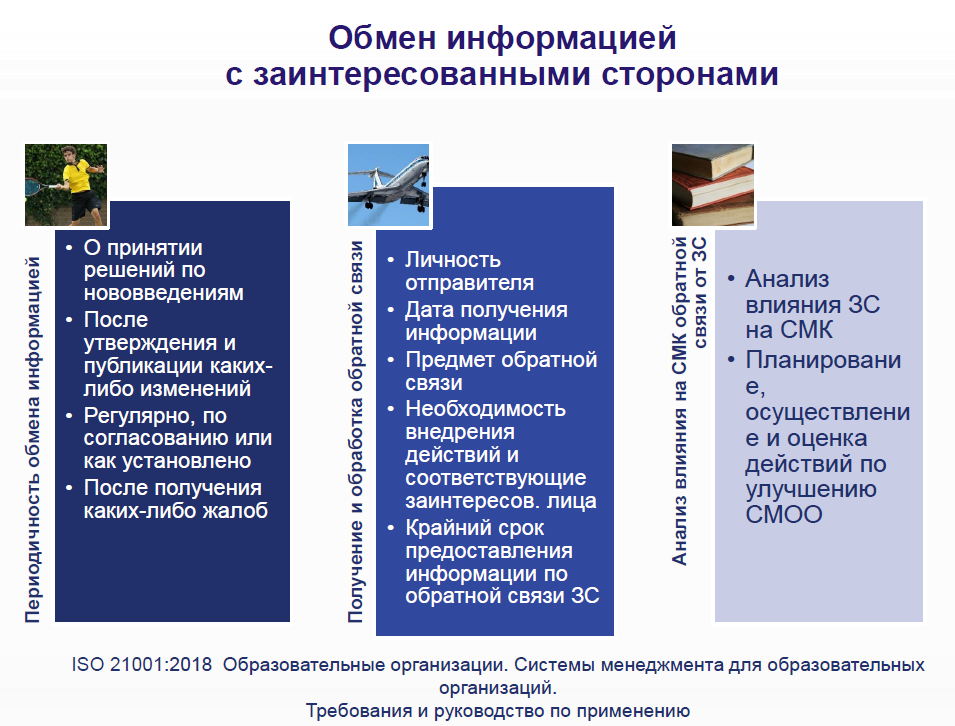 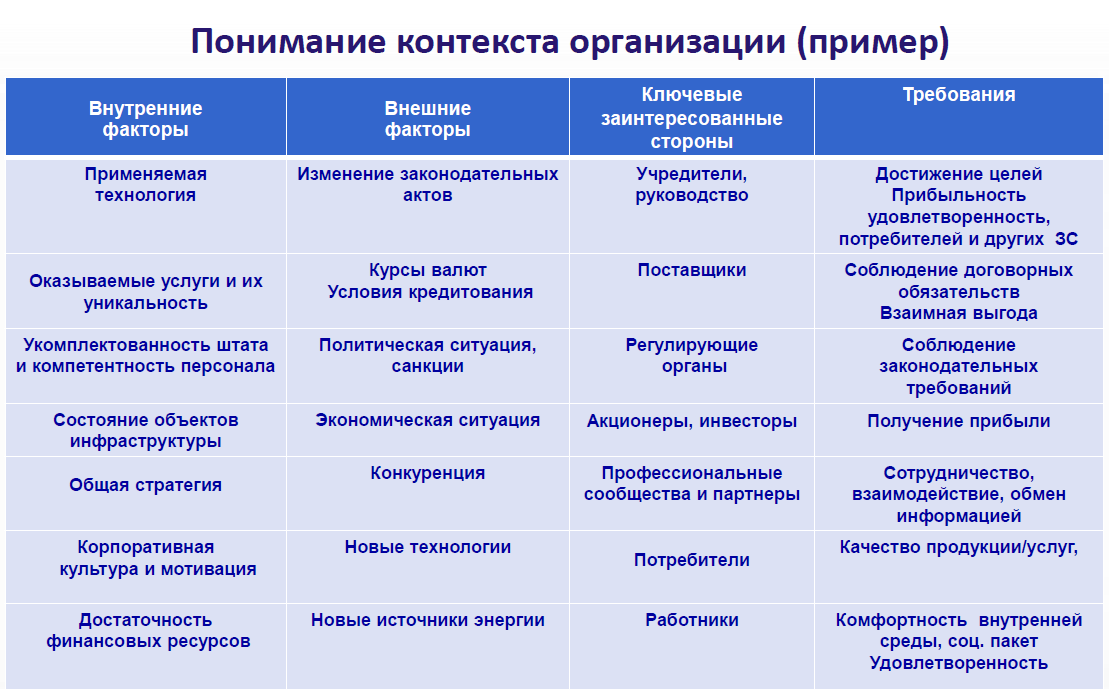 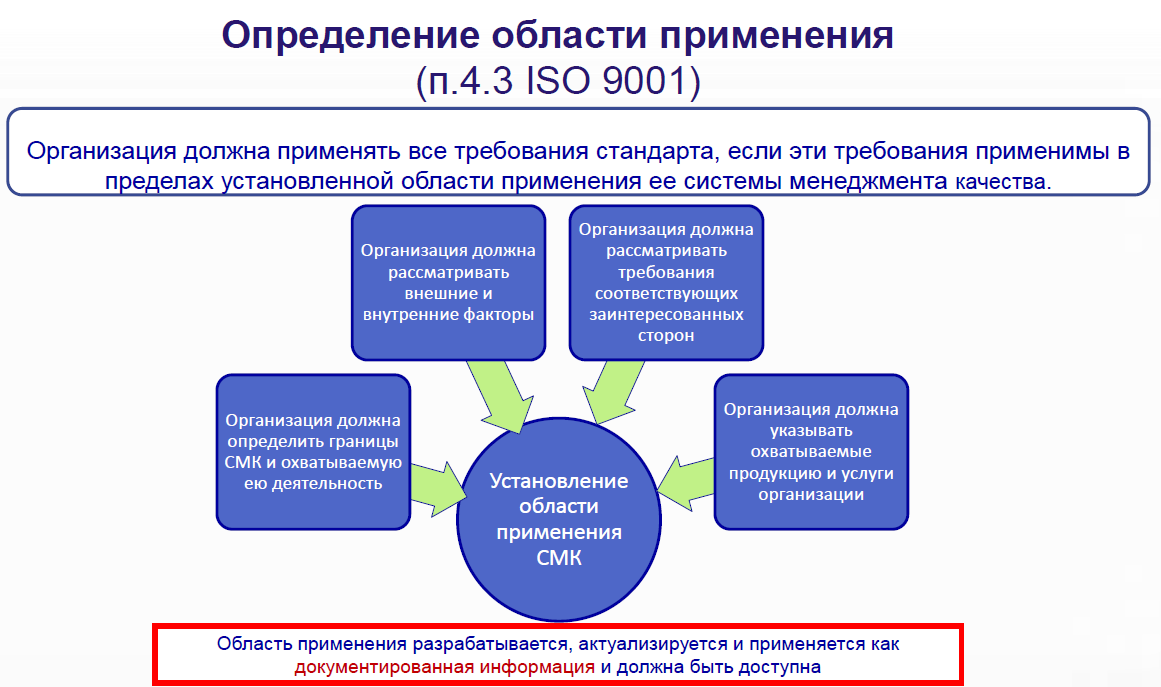 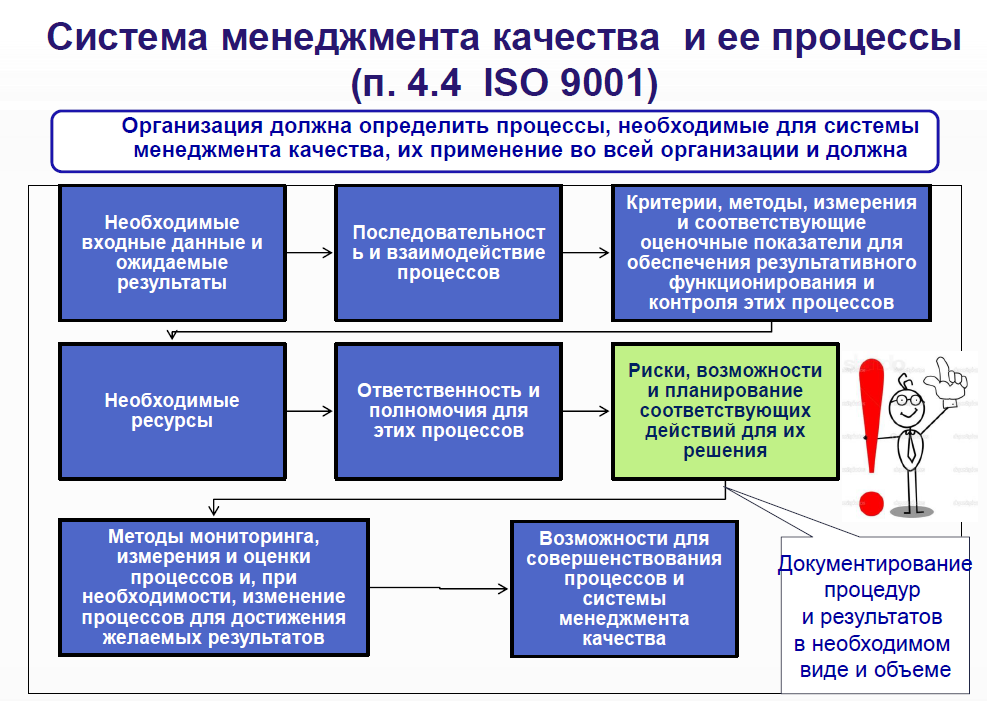 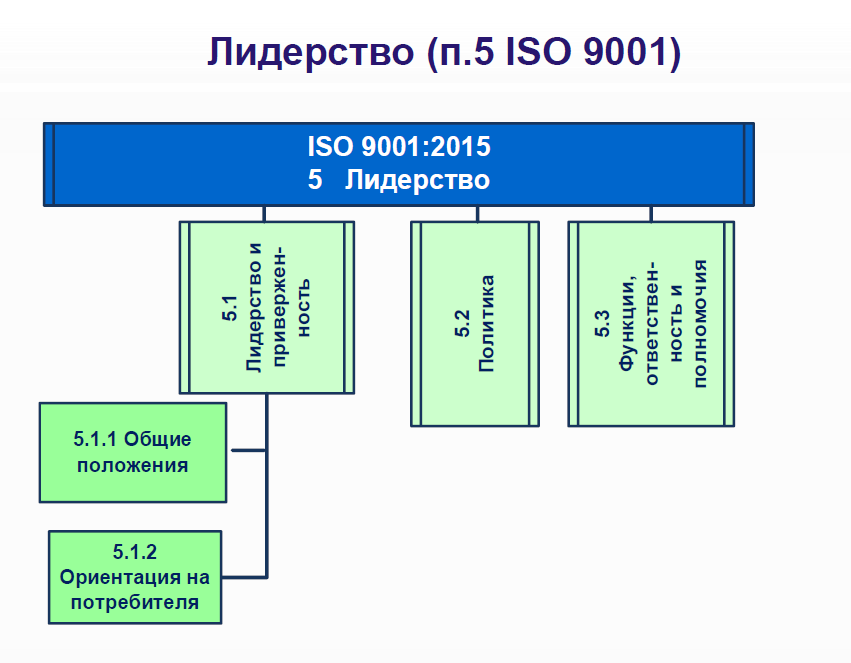 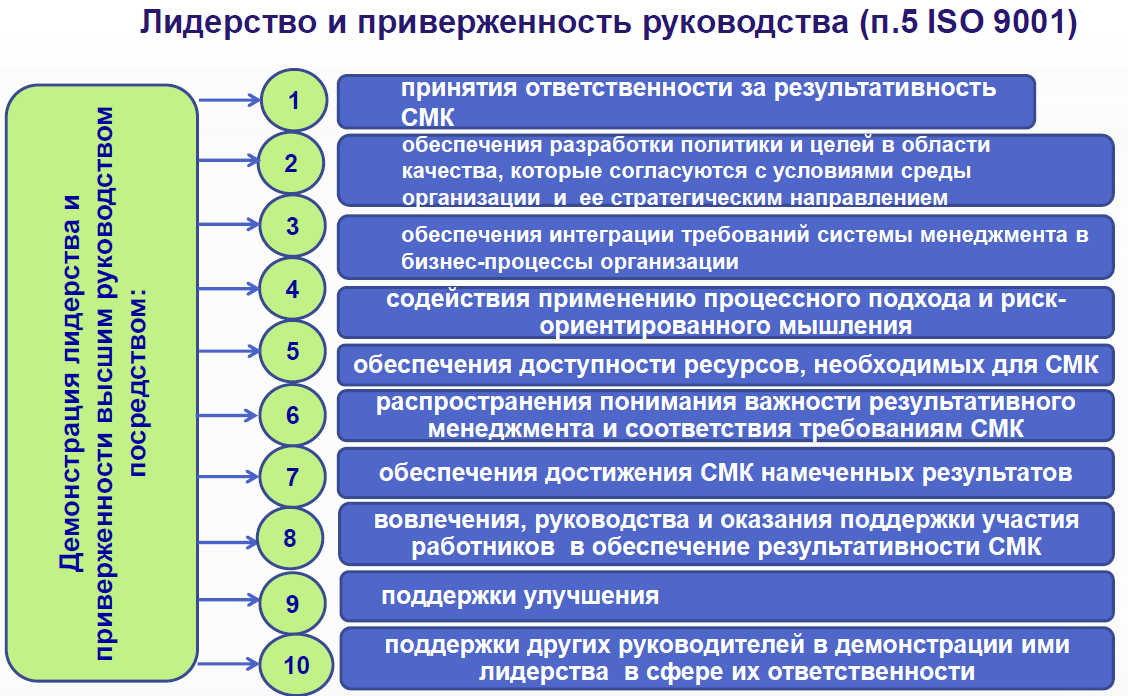 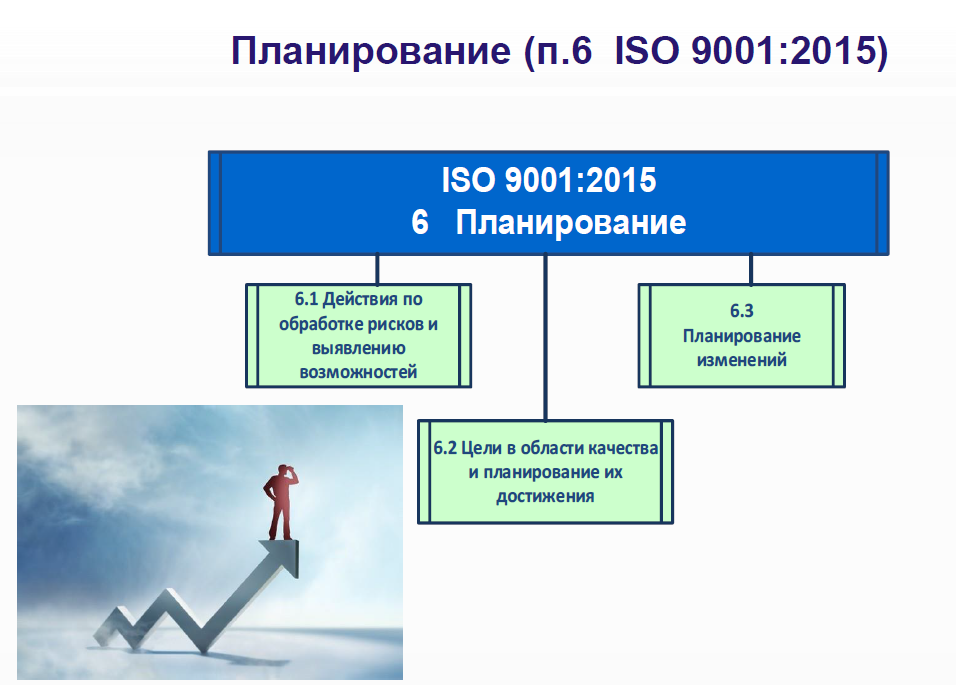 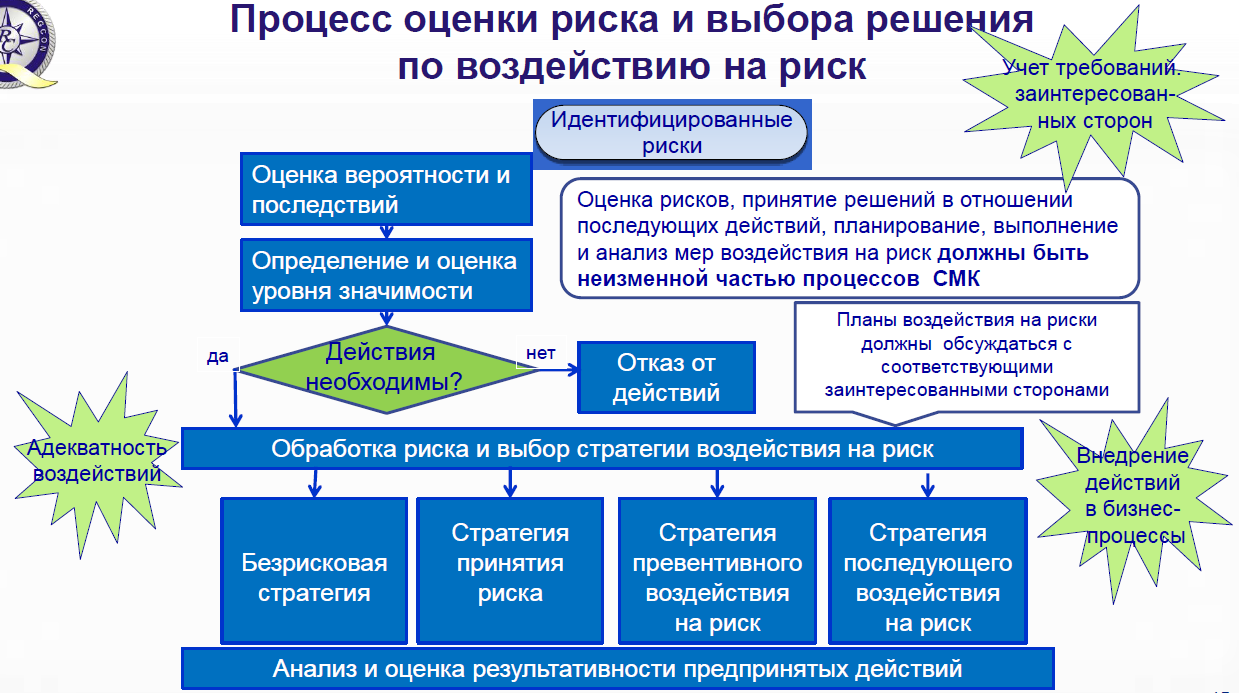 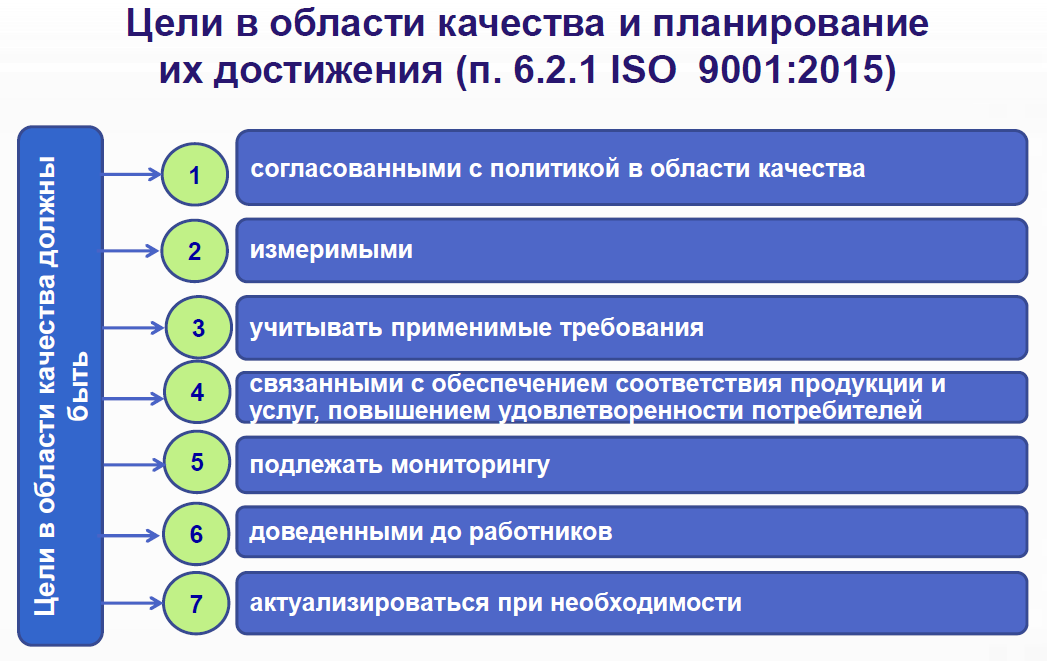 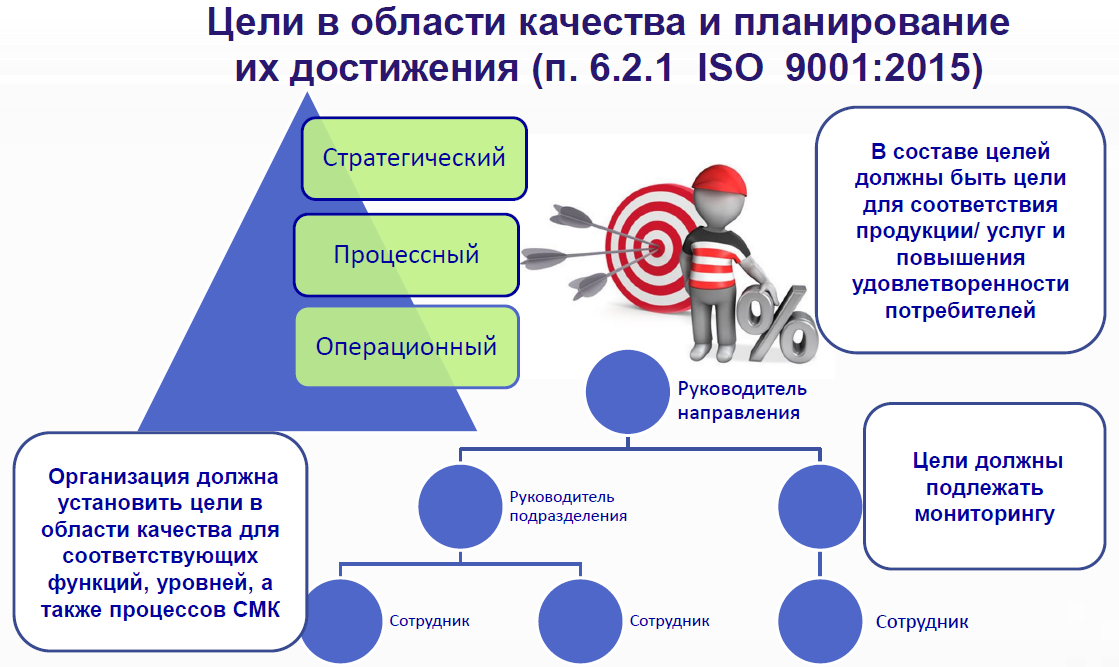 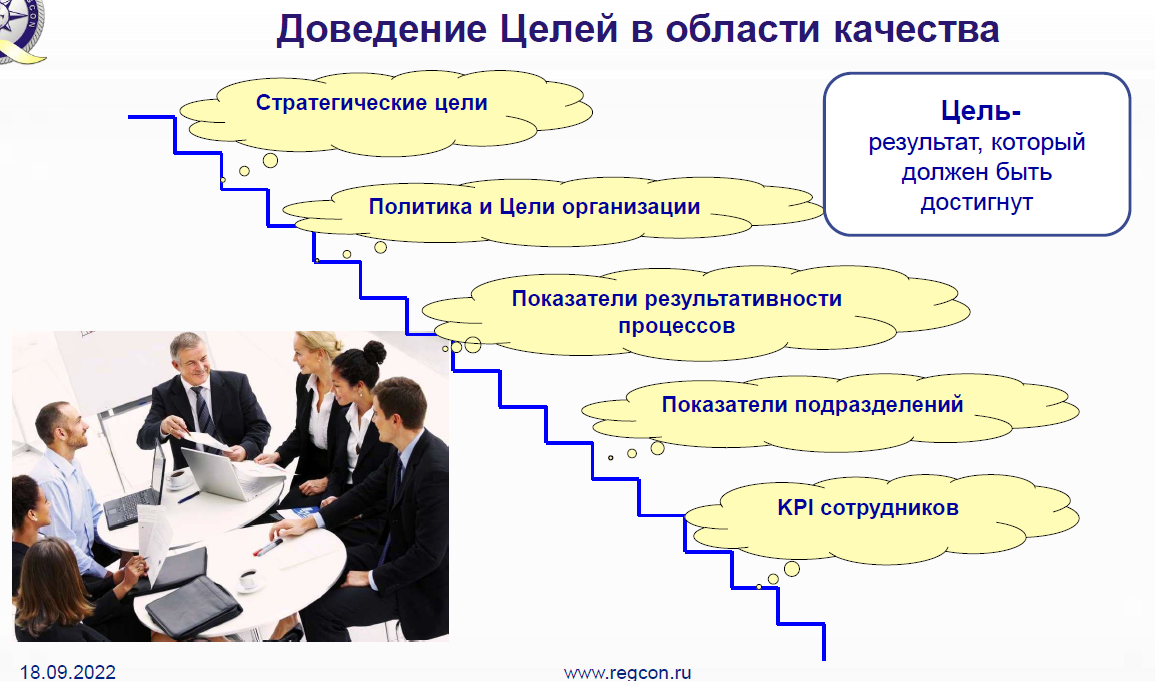 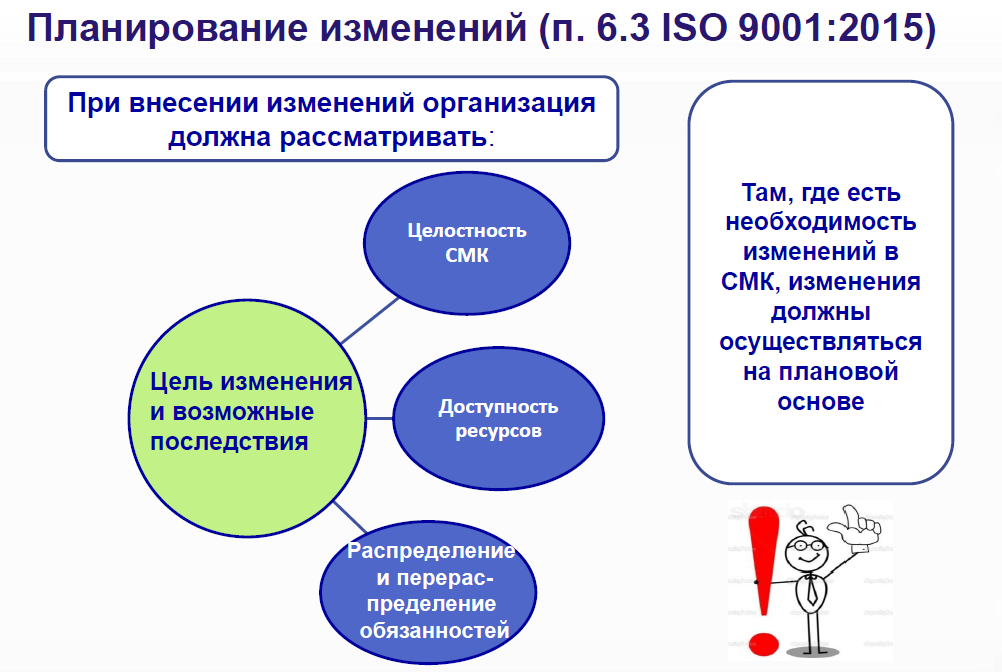 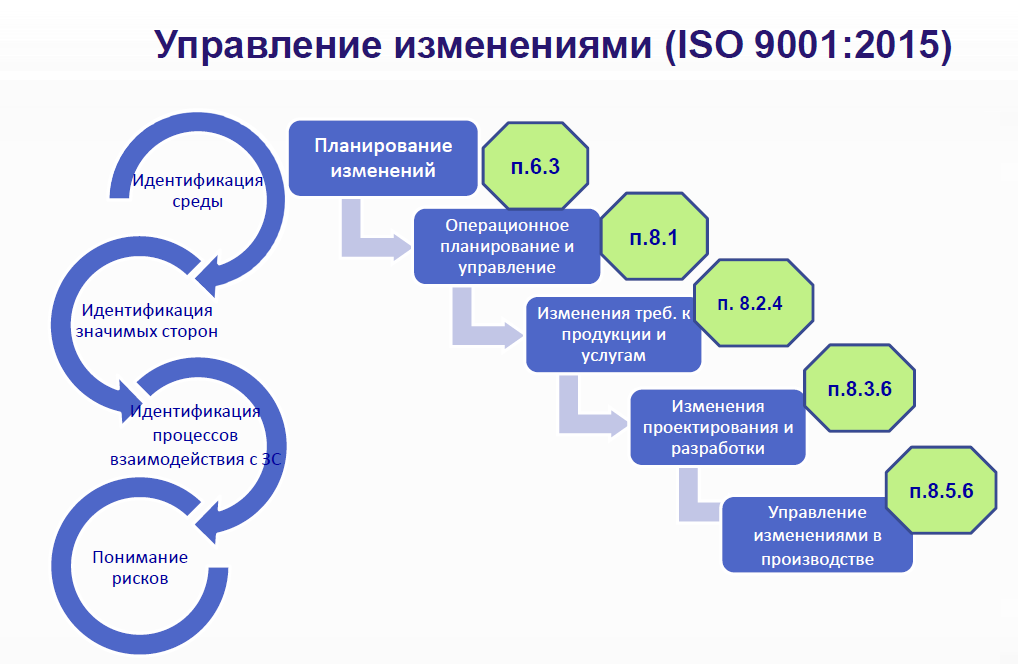 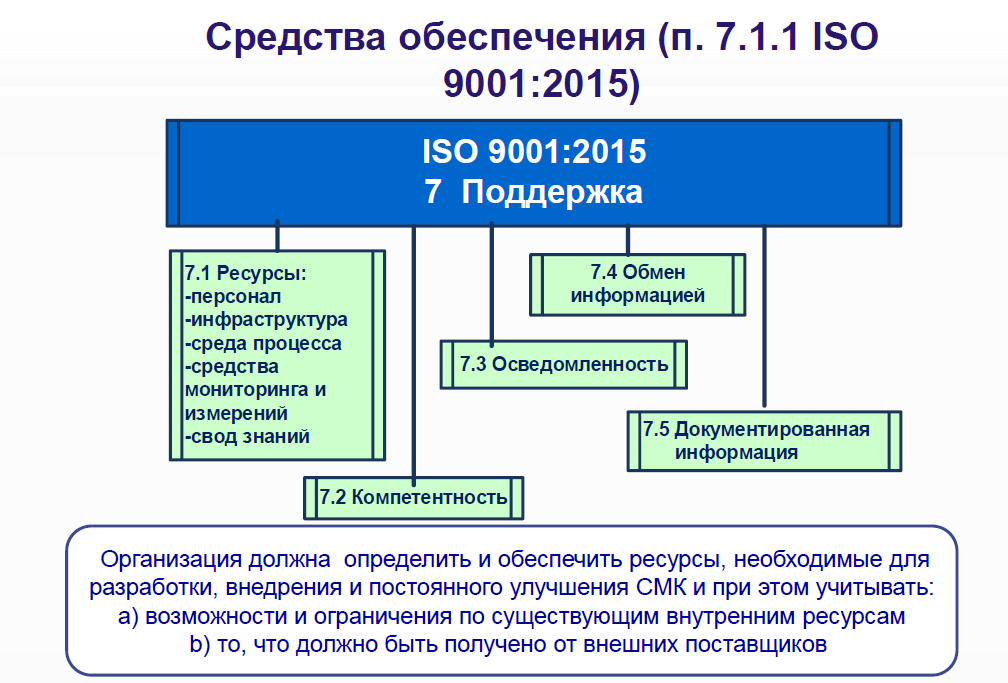 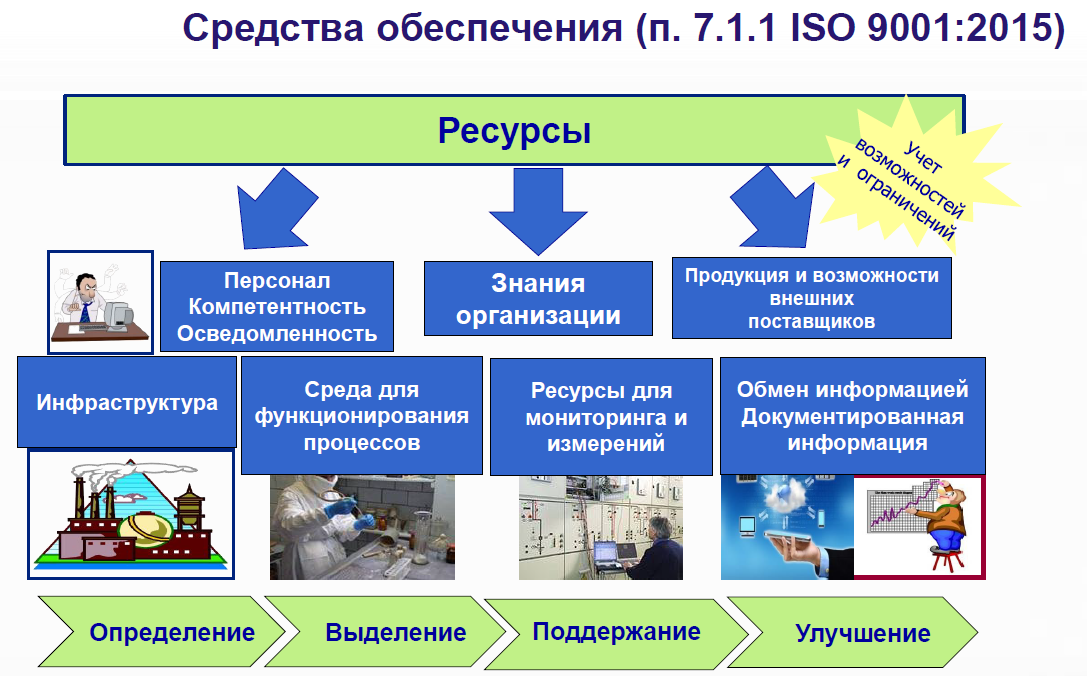 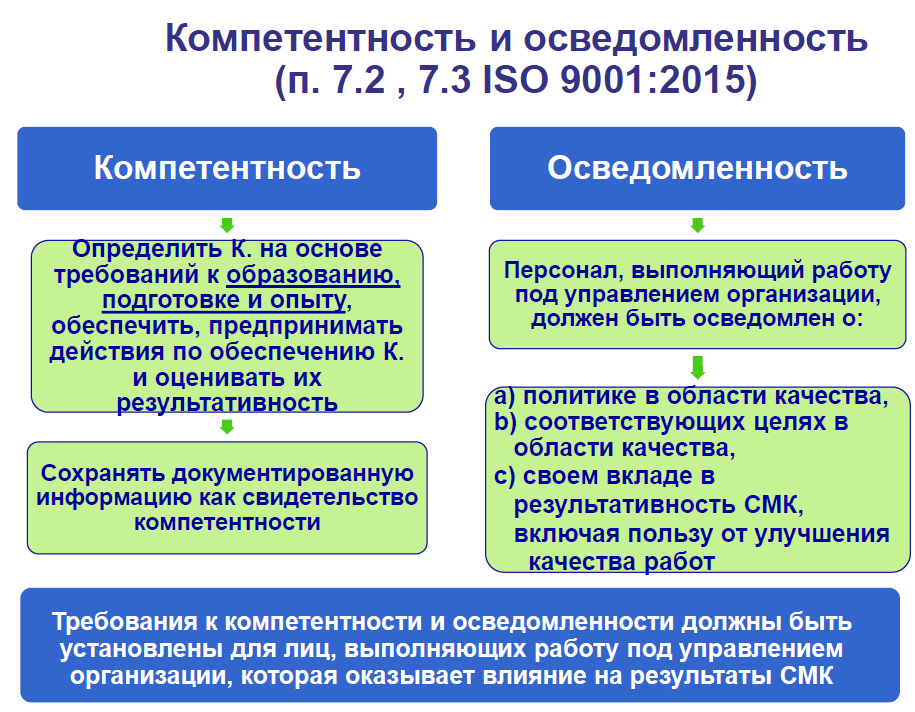 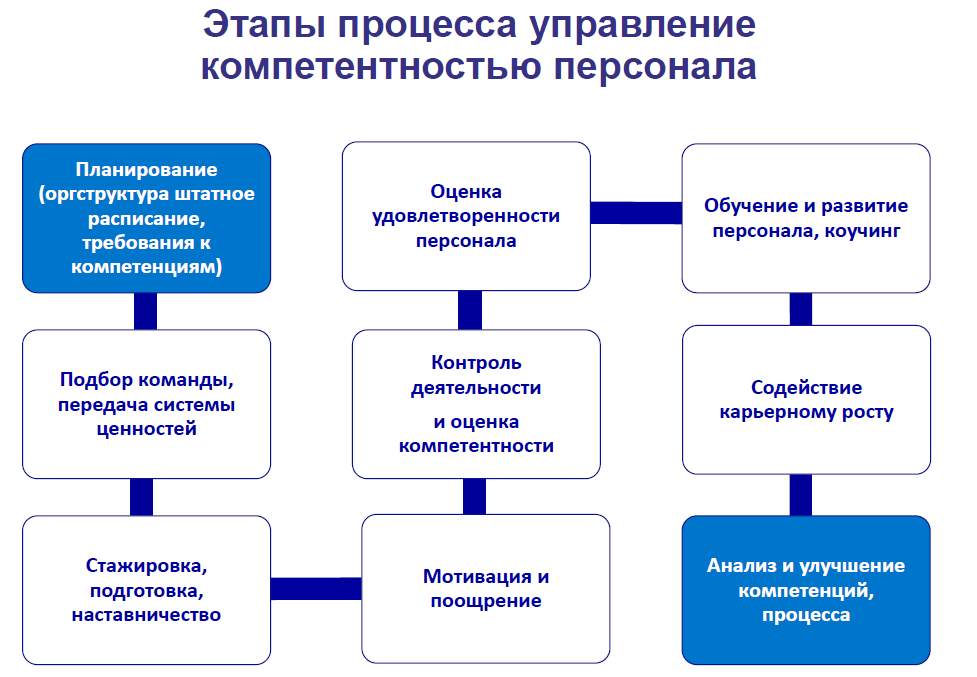 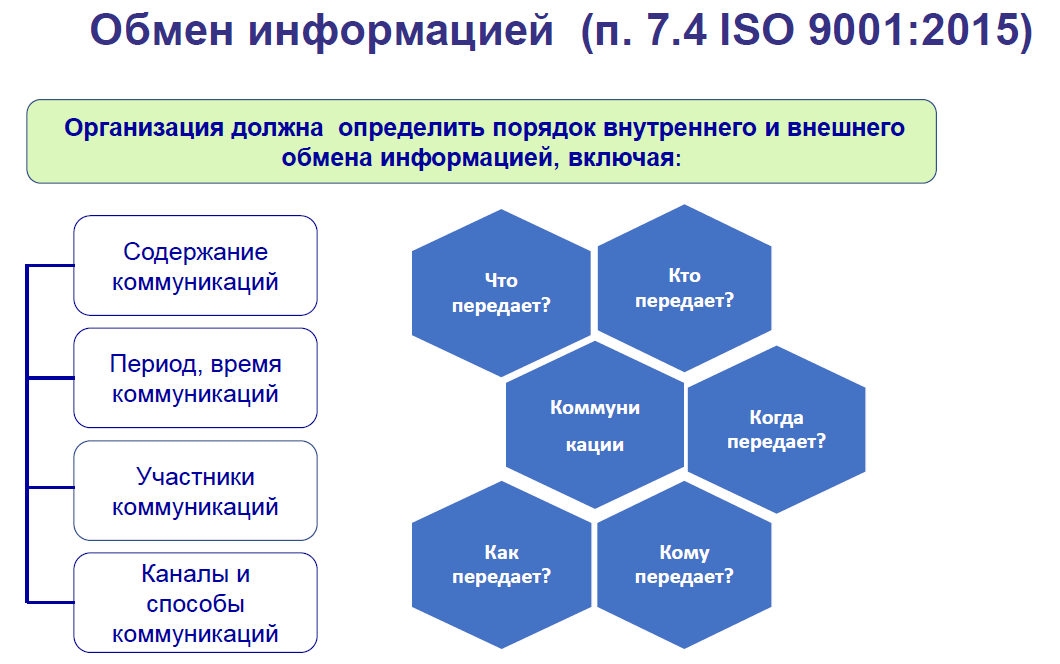 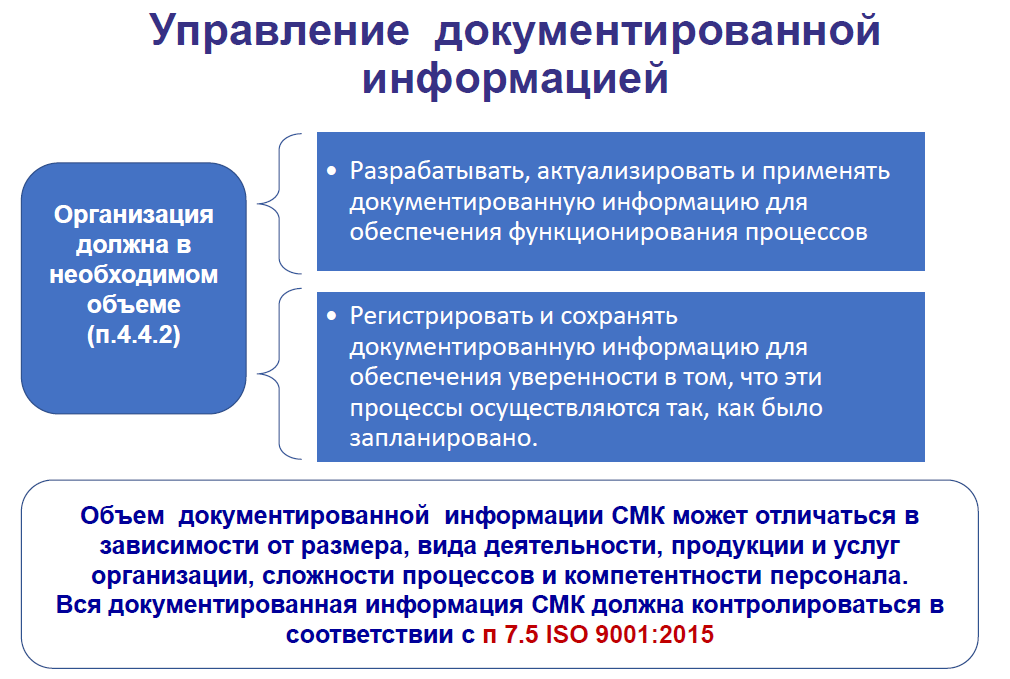 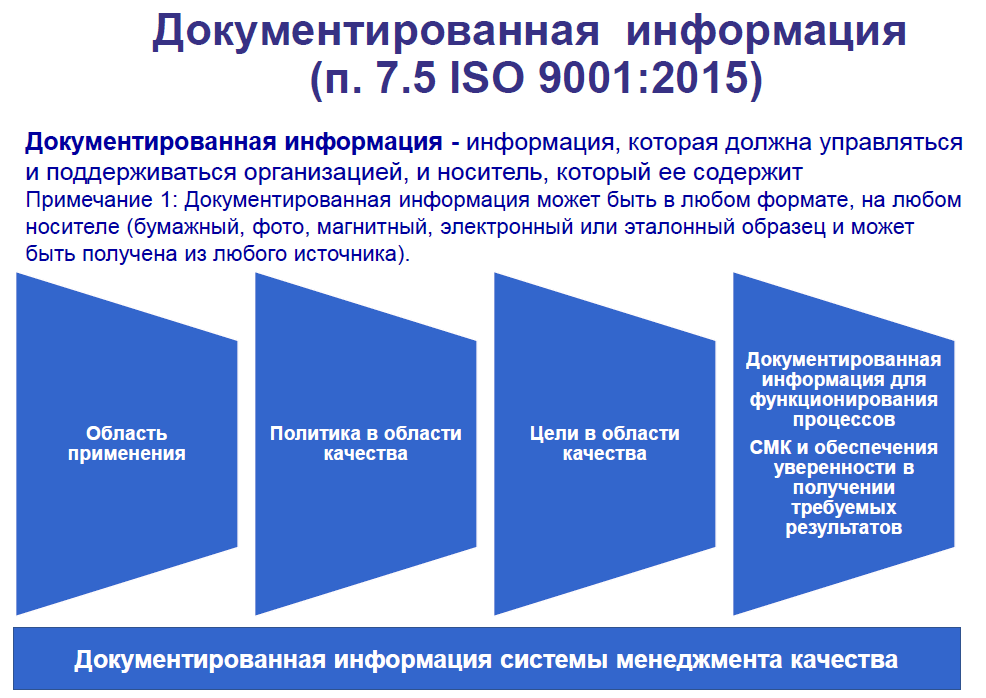 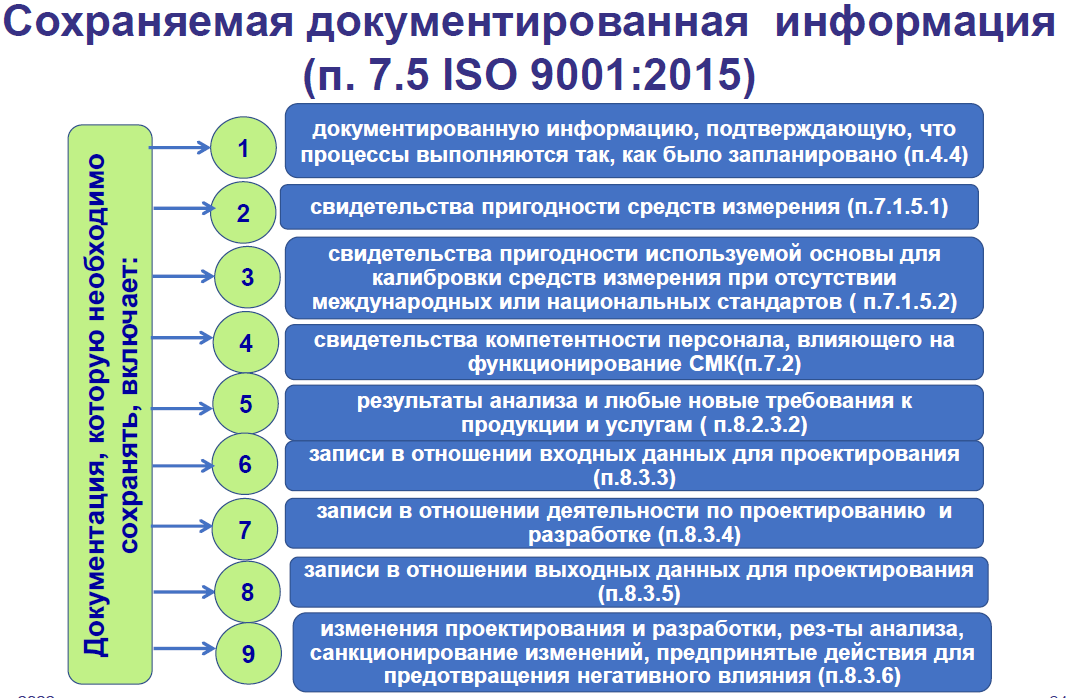 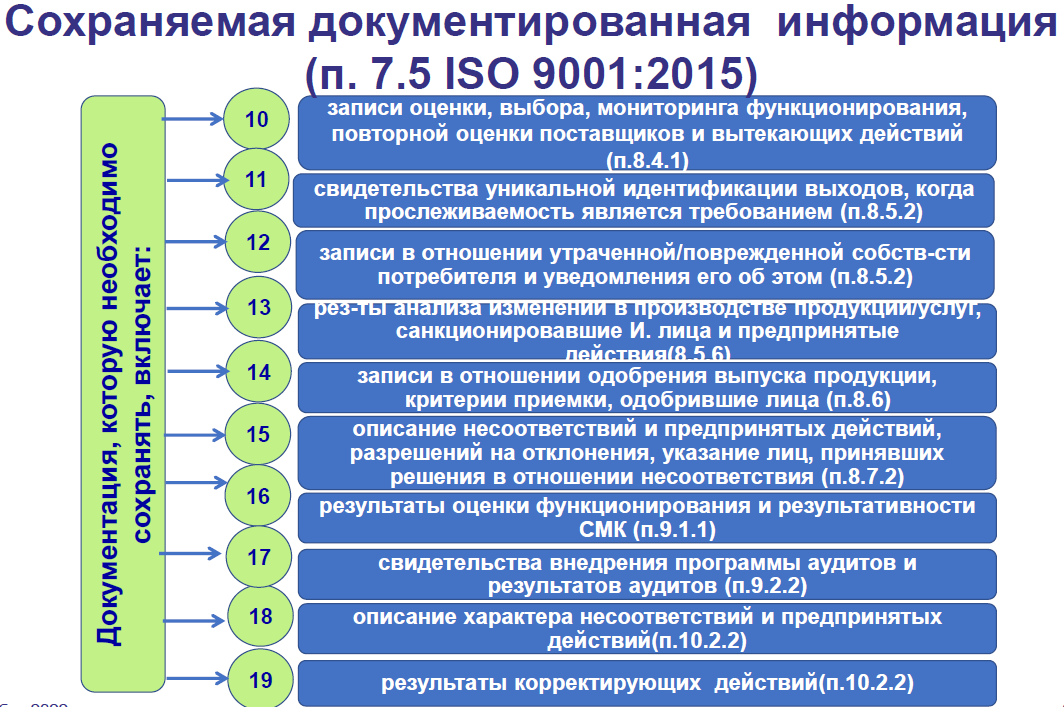 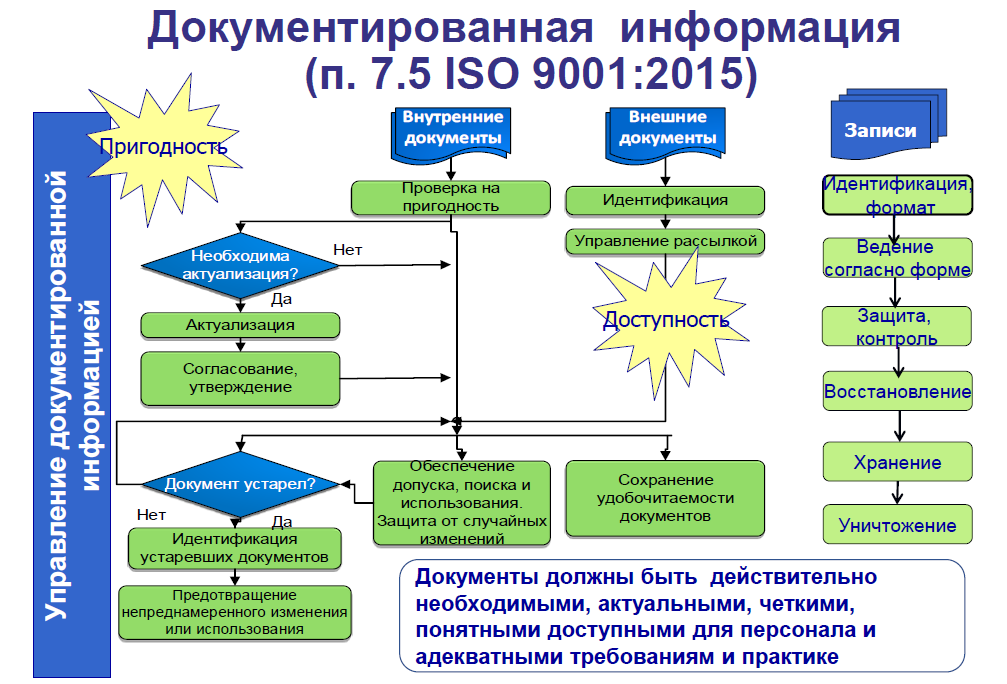 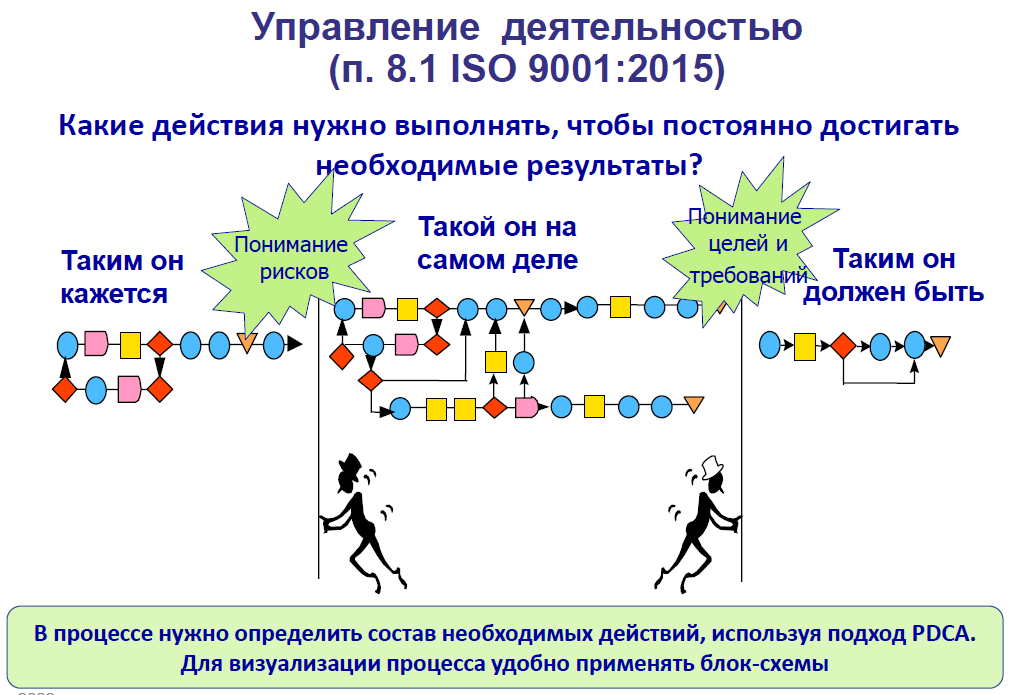 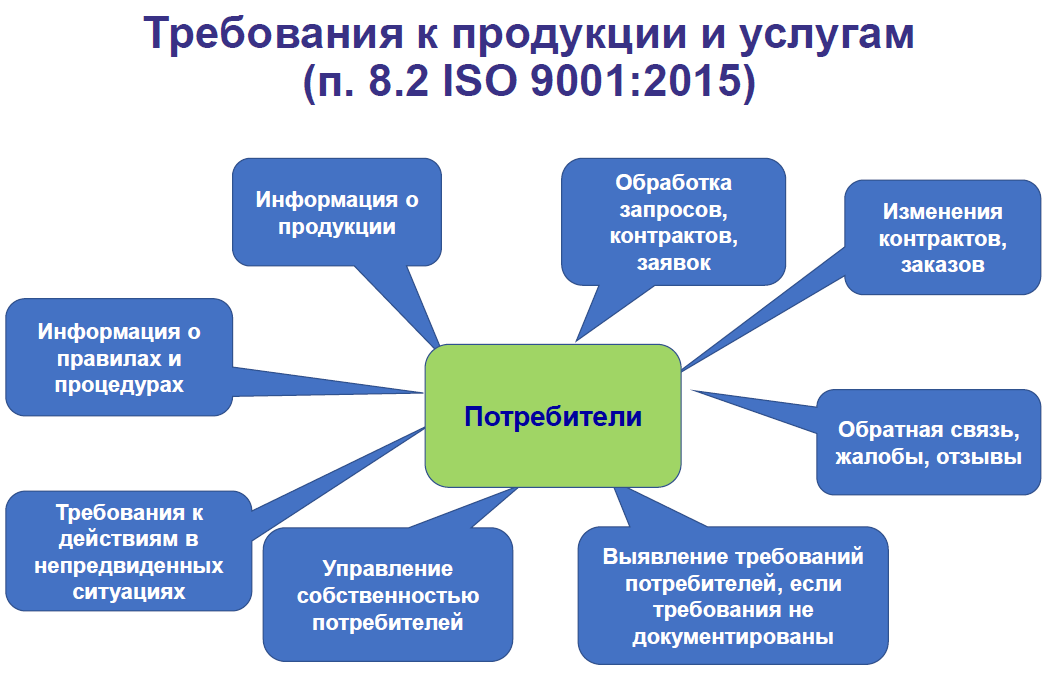 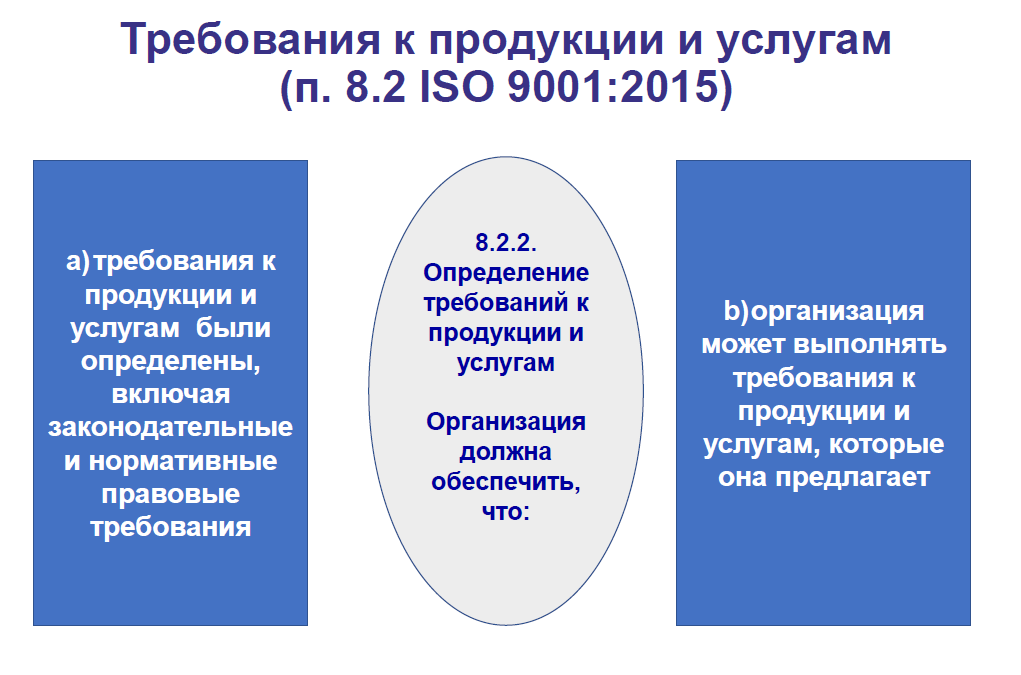 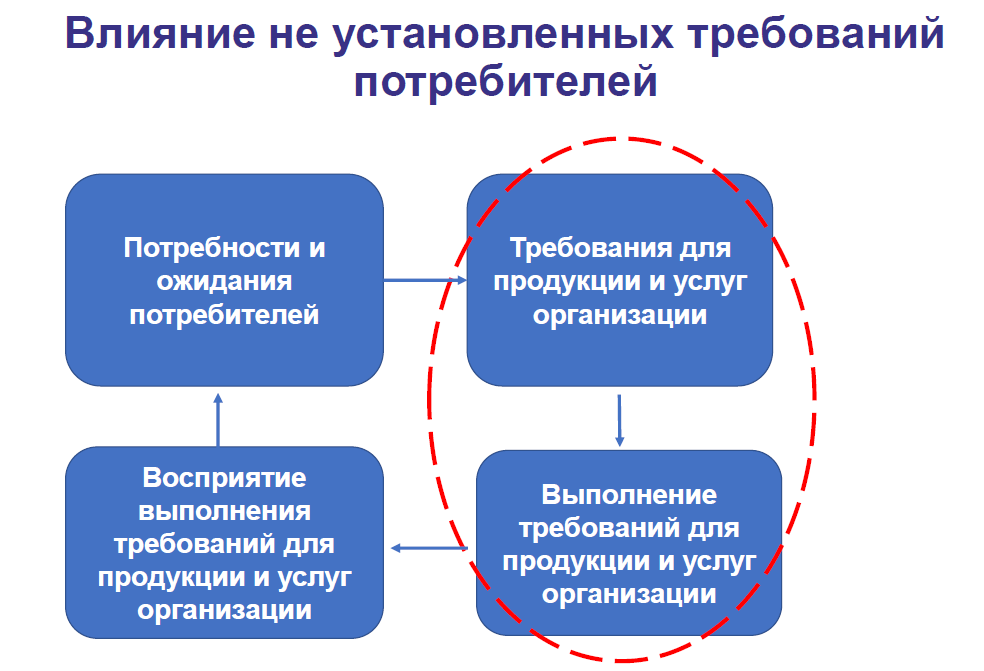 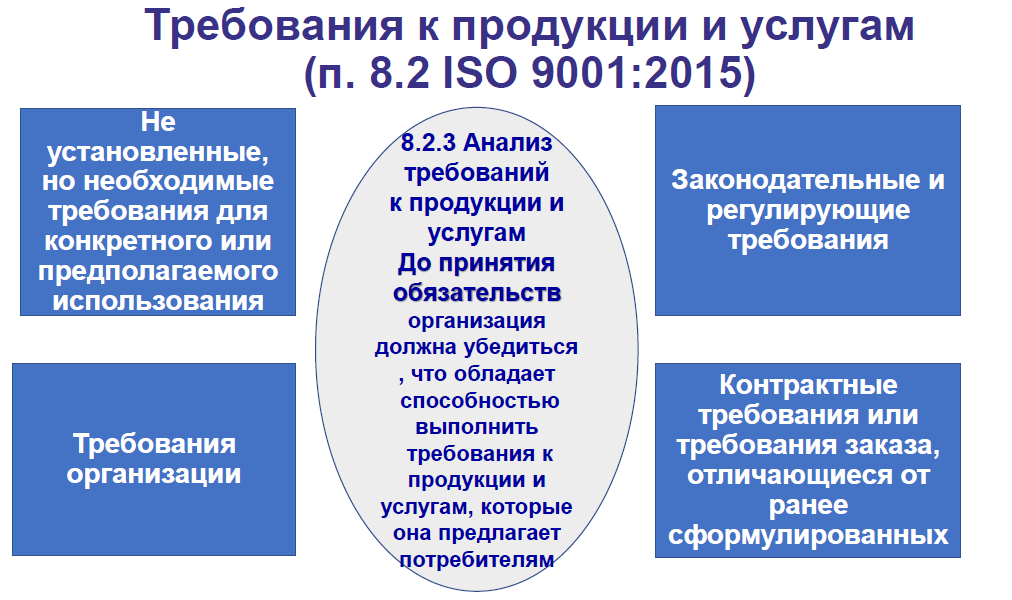 Сохранение документированной информации о результатах анализа требований к продукции и услугам
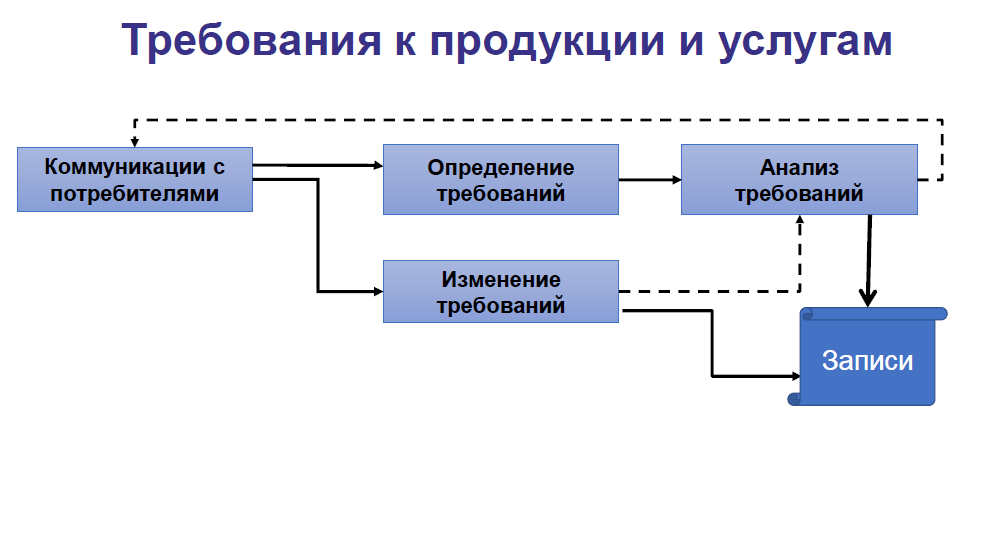 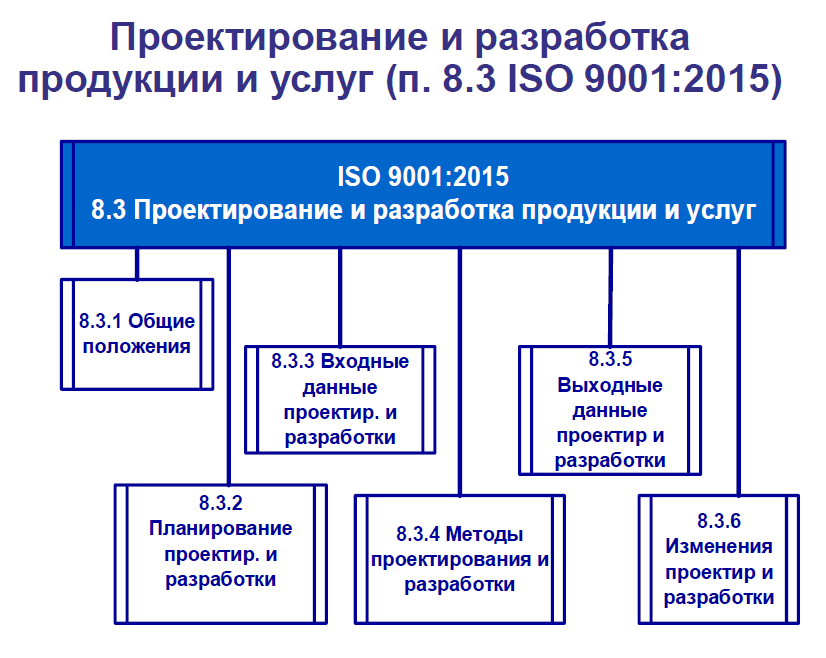 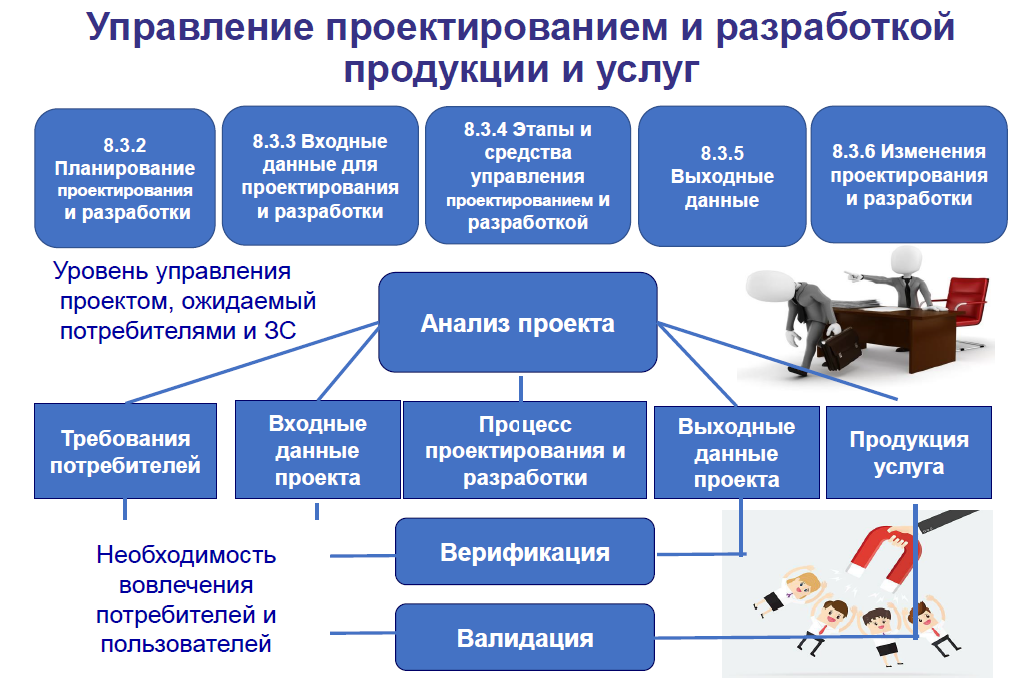 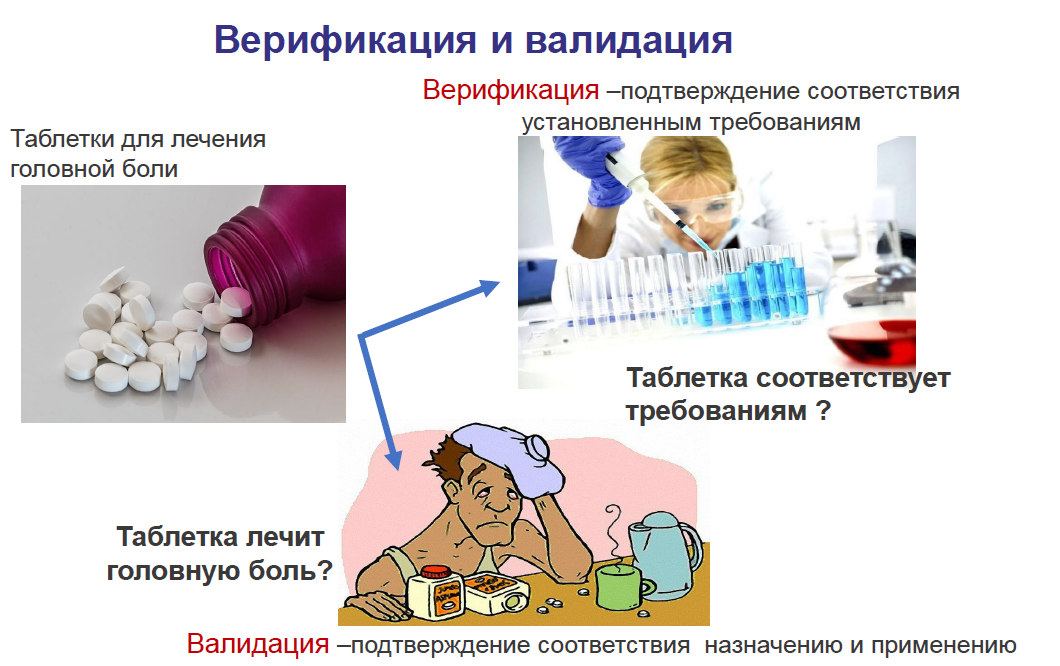 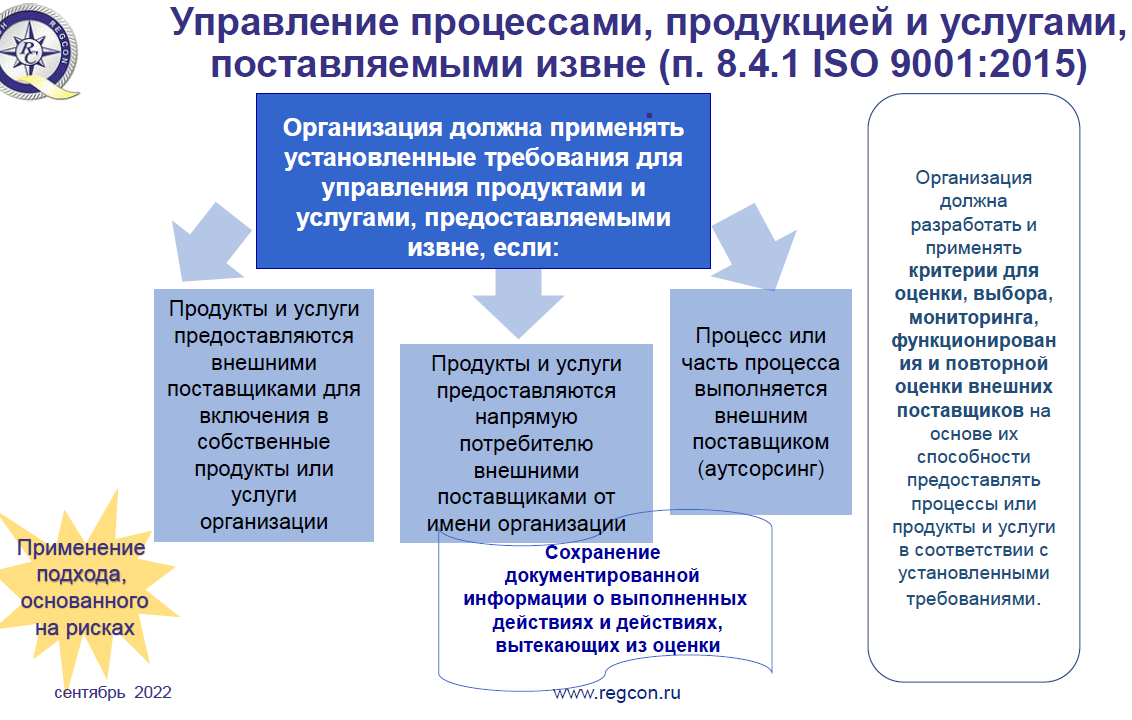 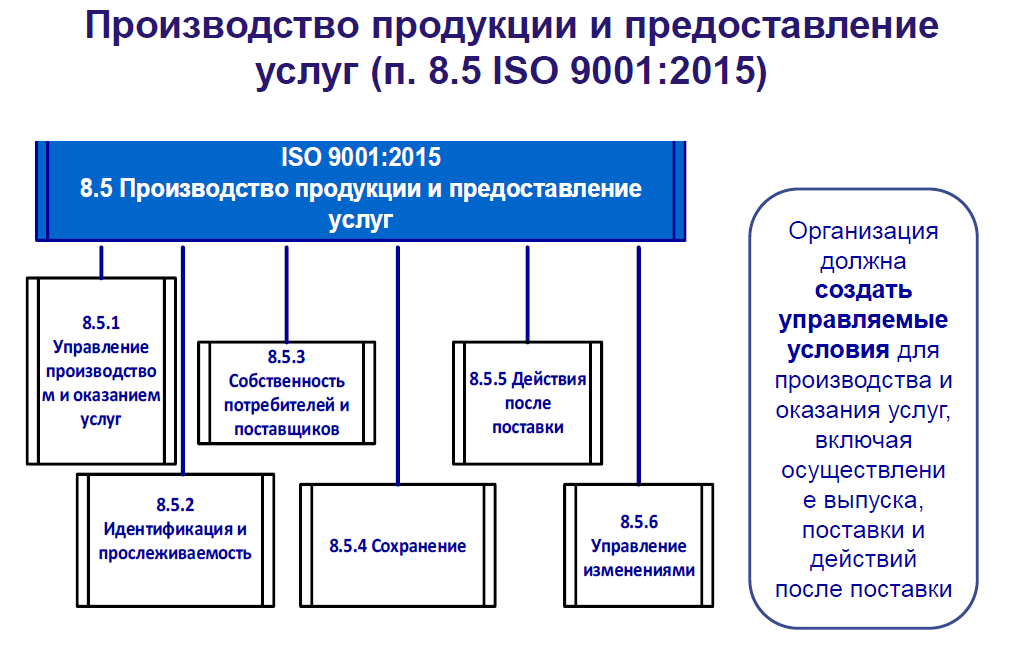 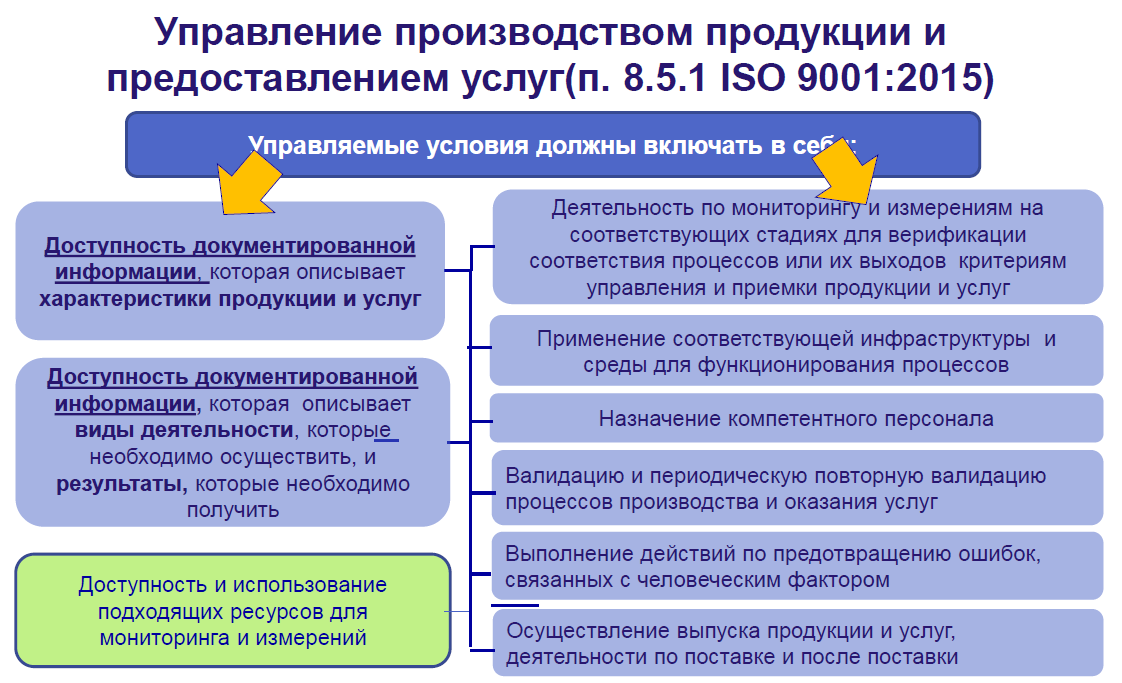 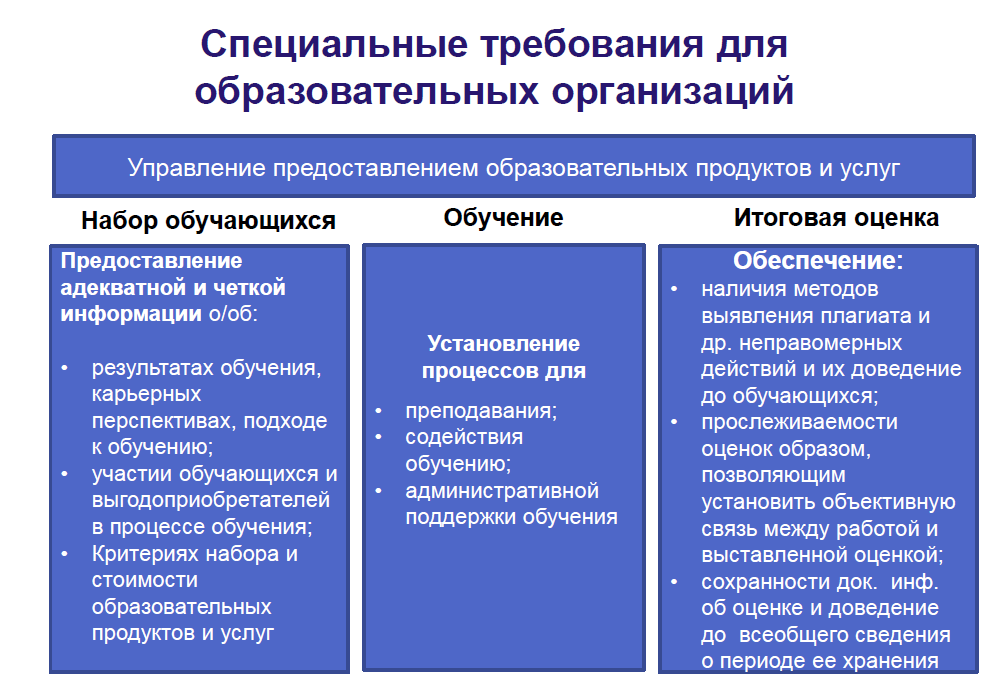 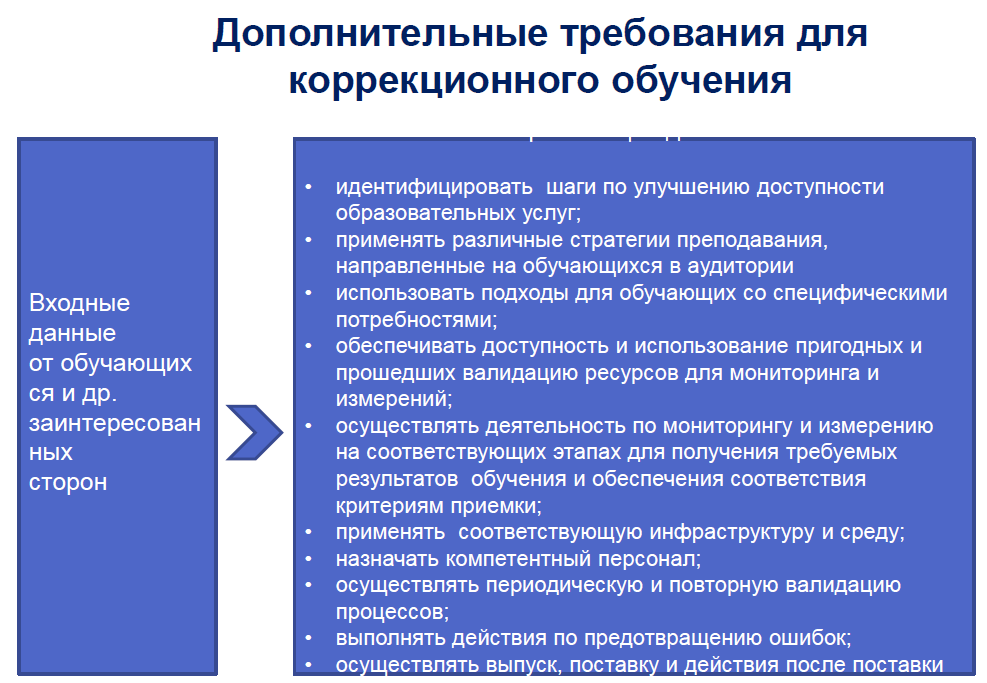 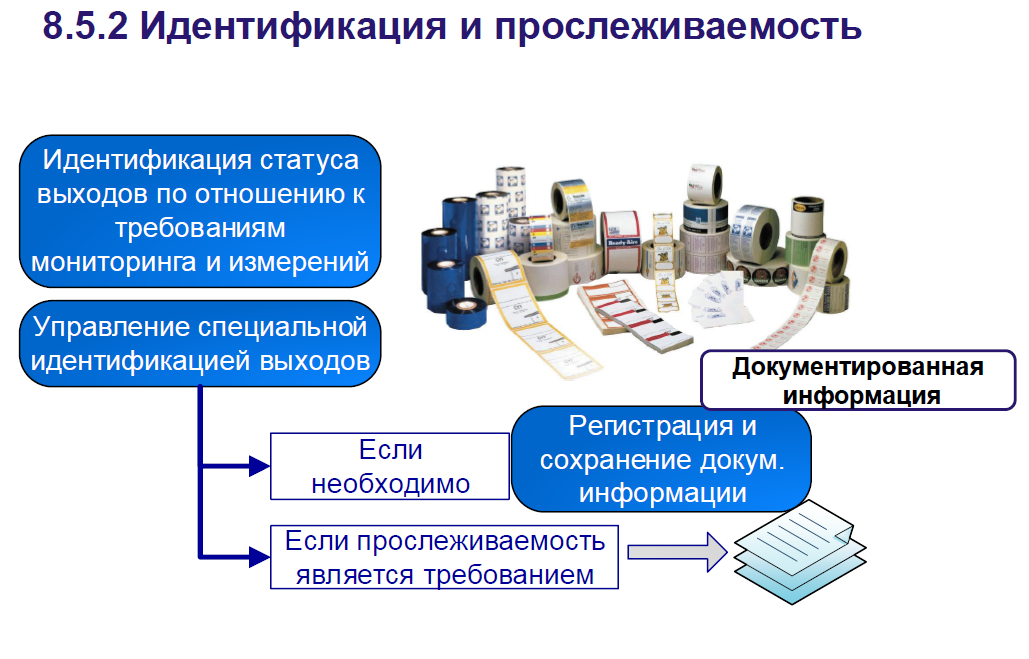 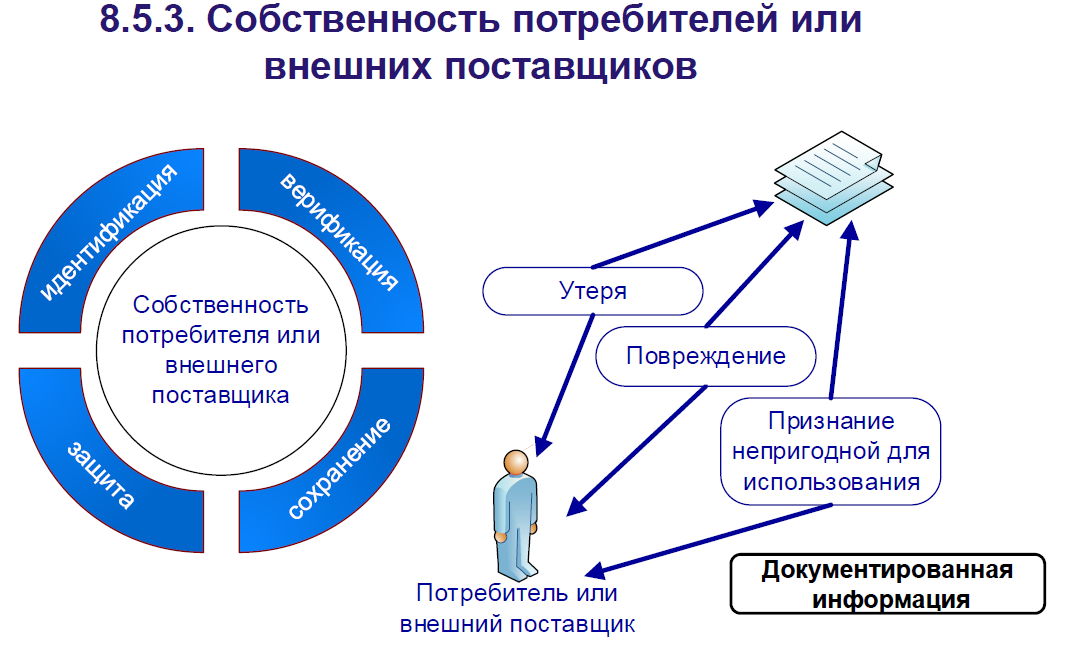 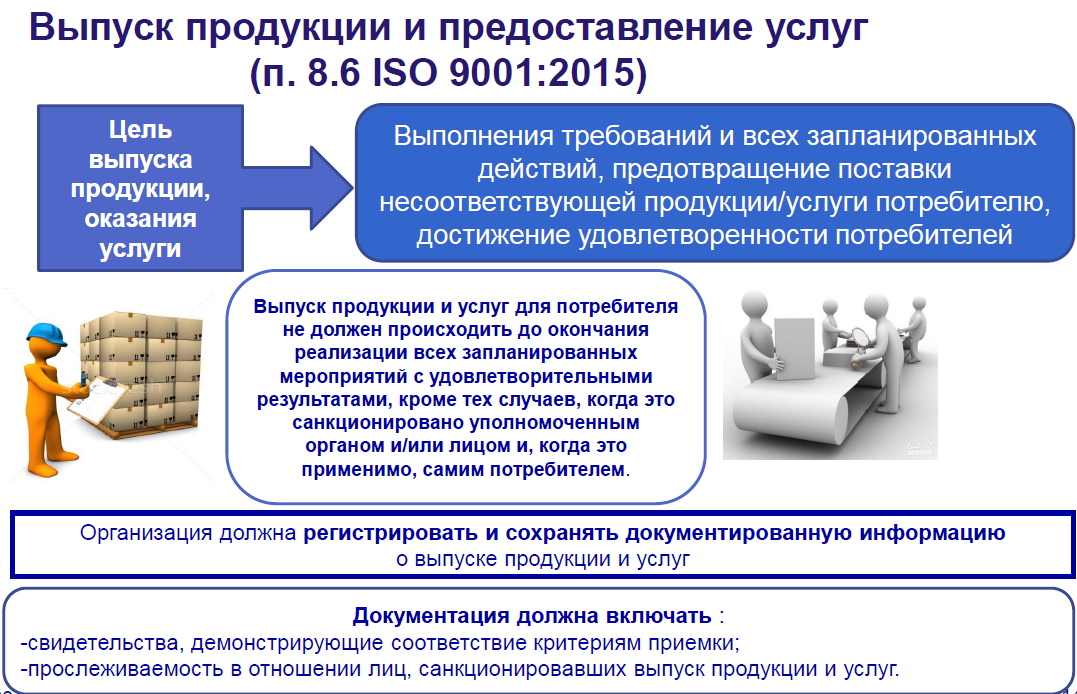 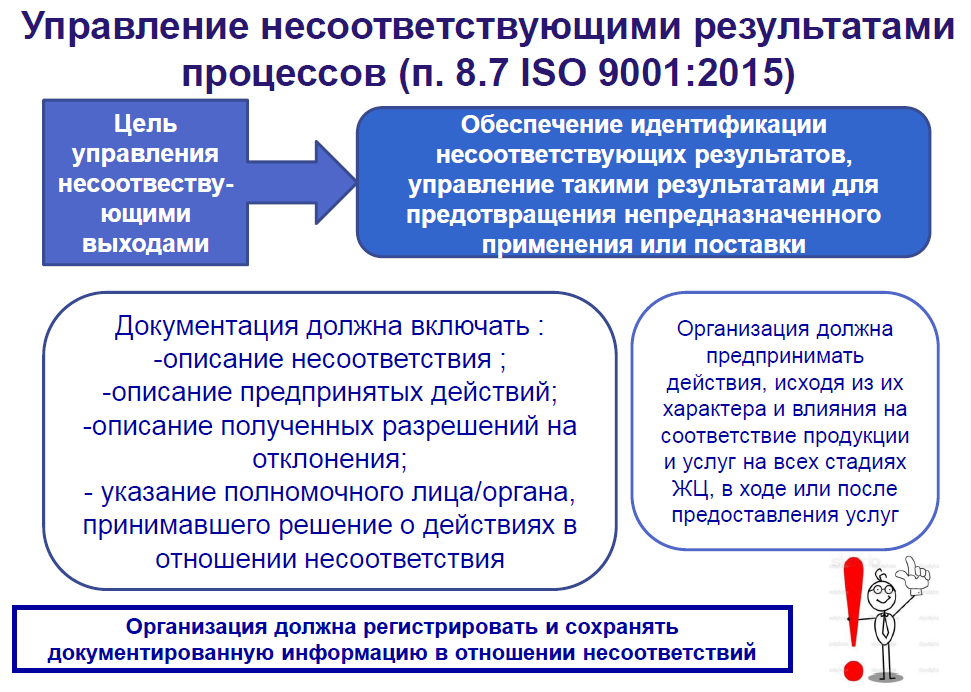 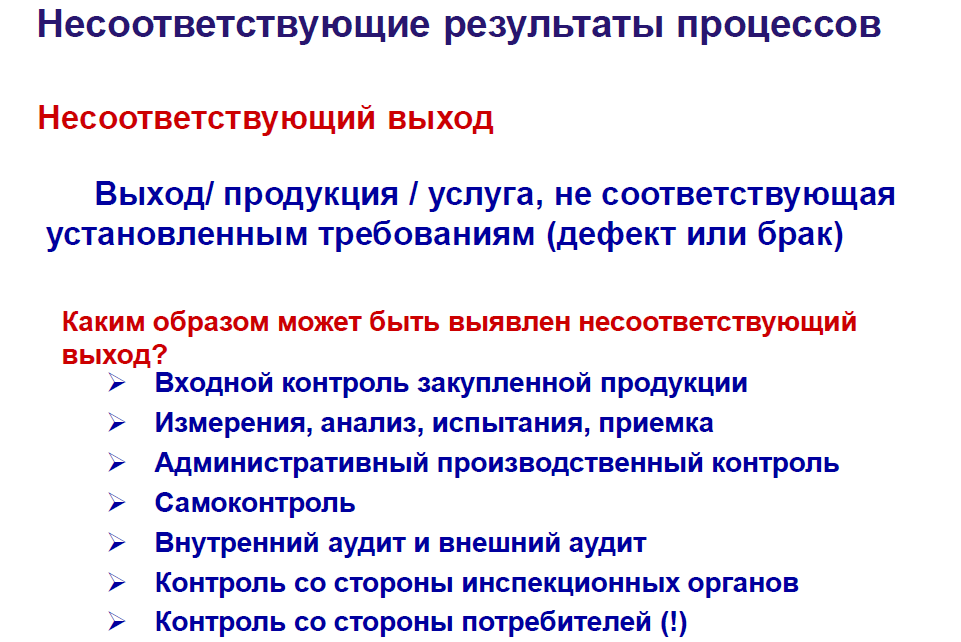 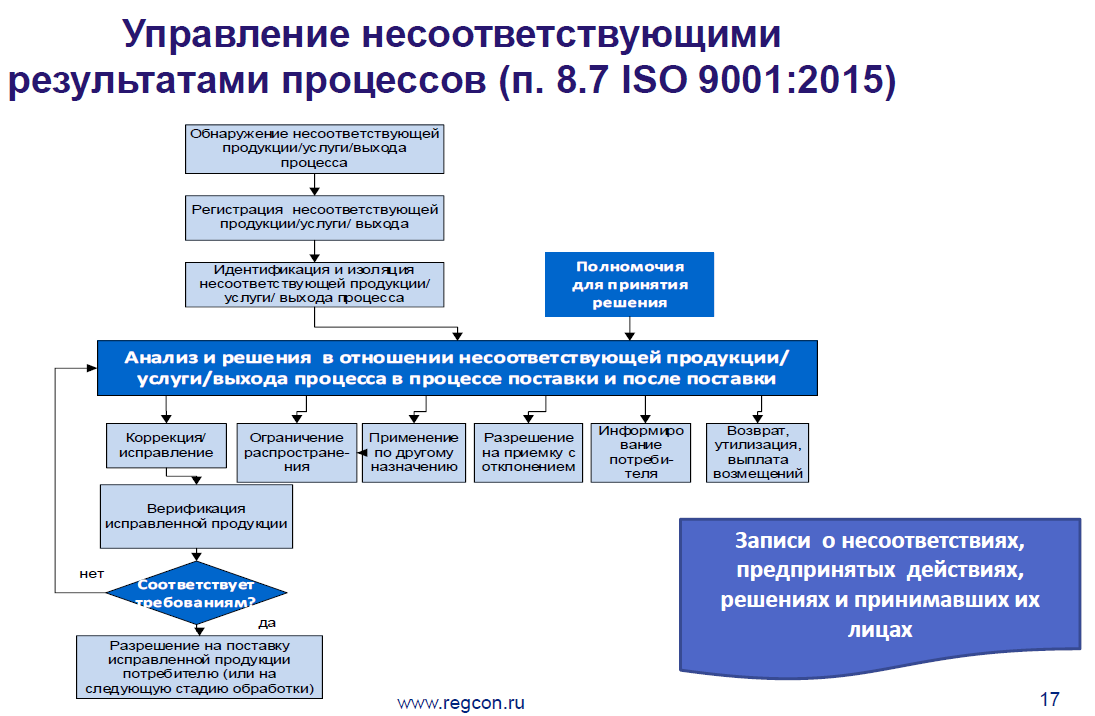 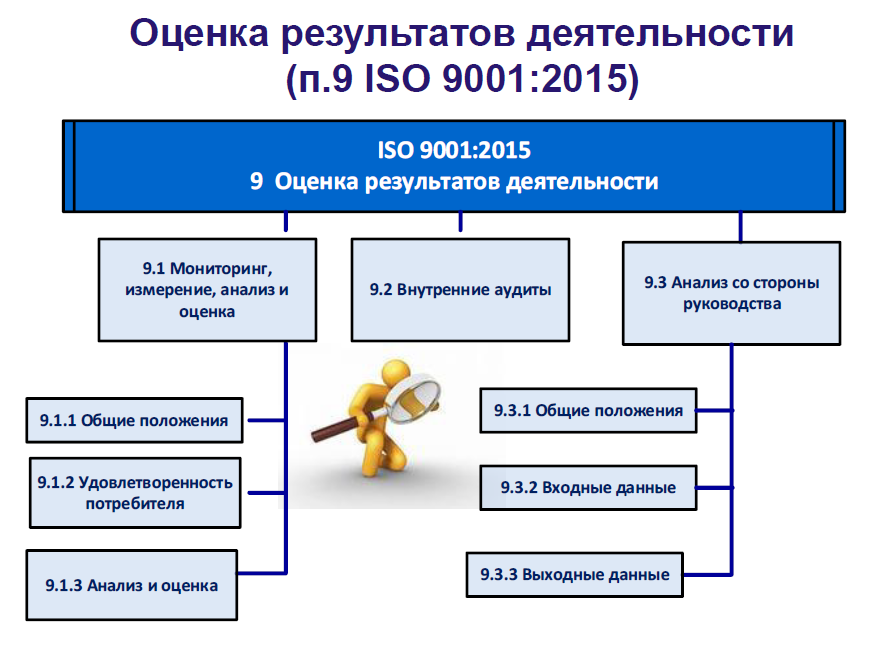 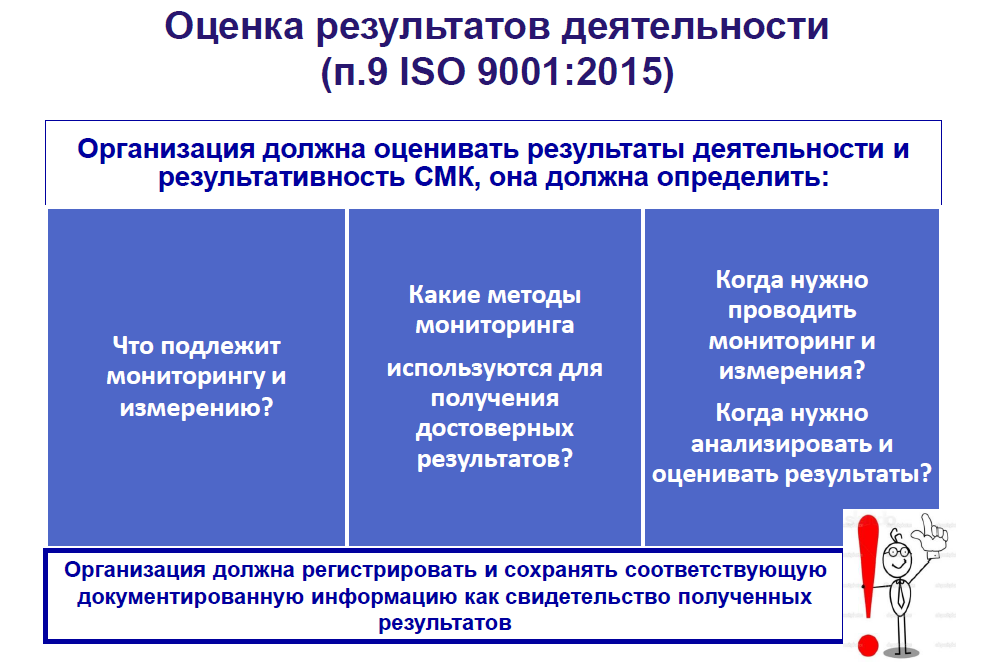 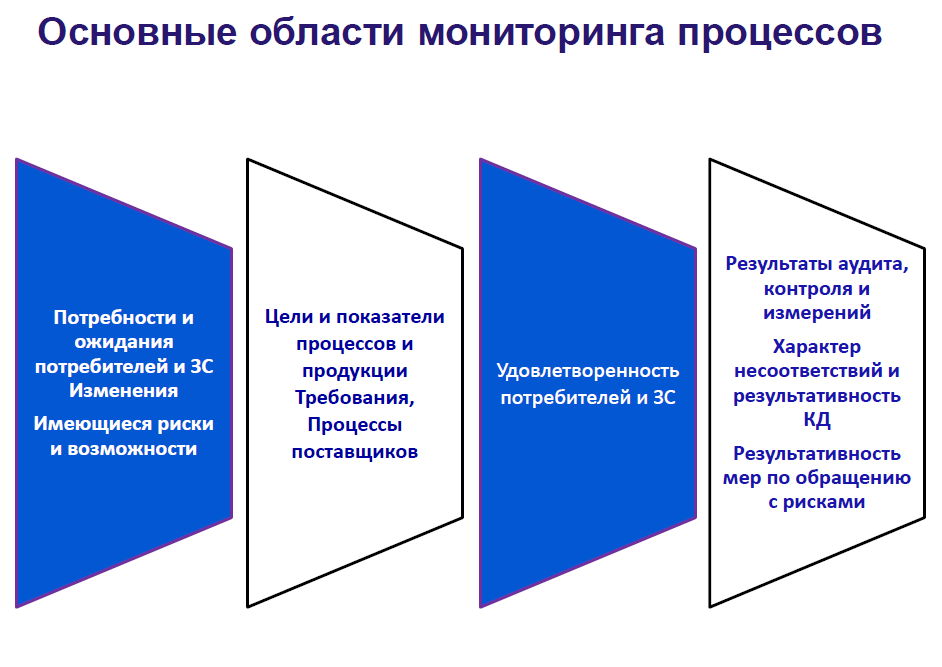 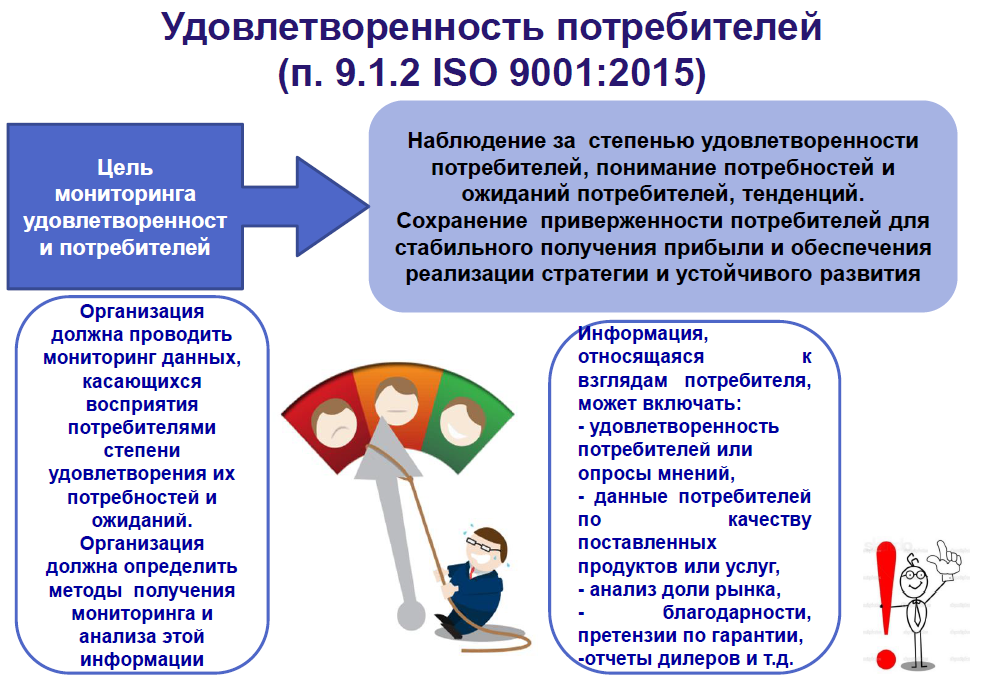 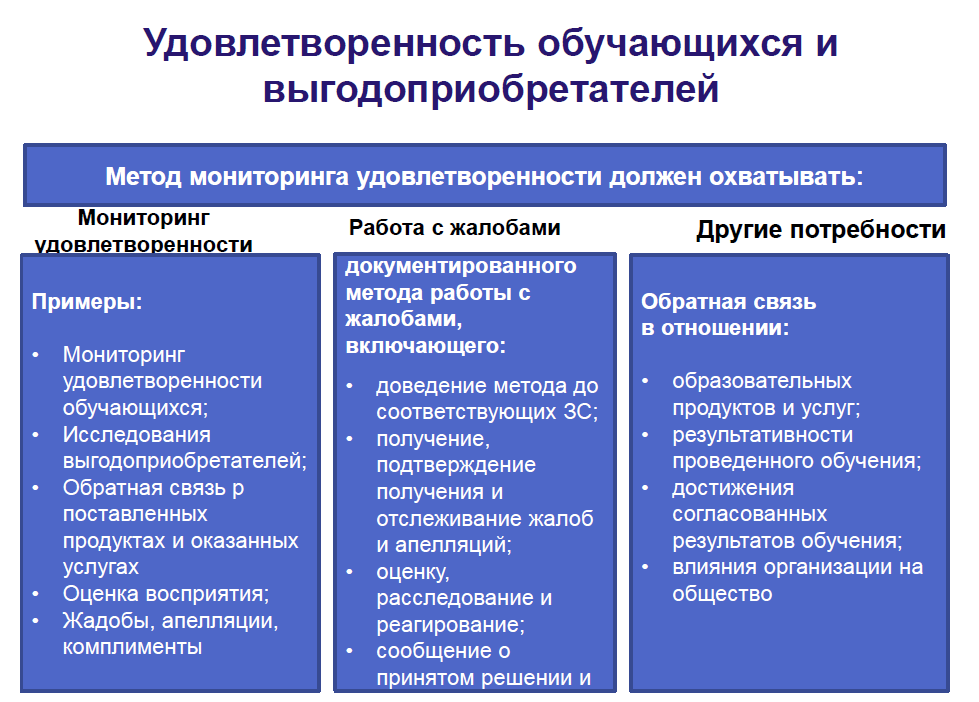 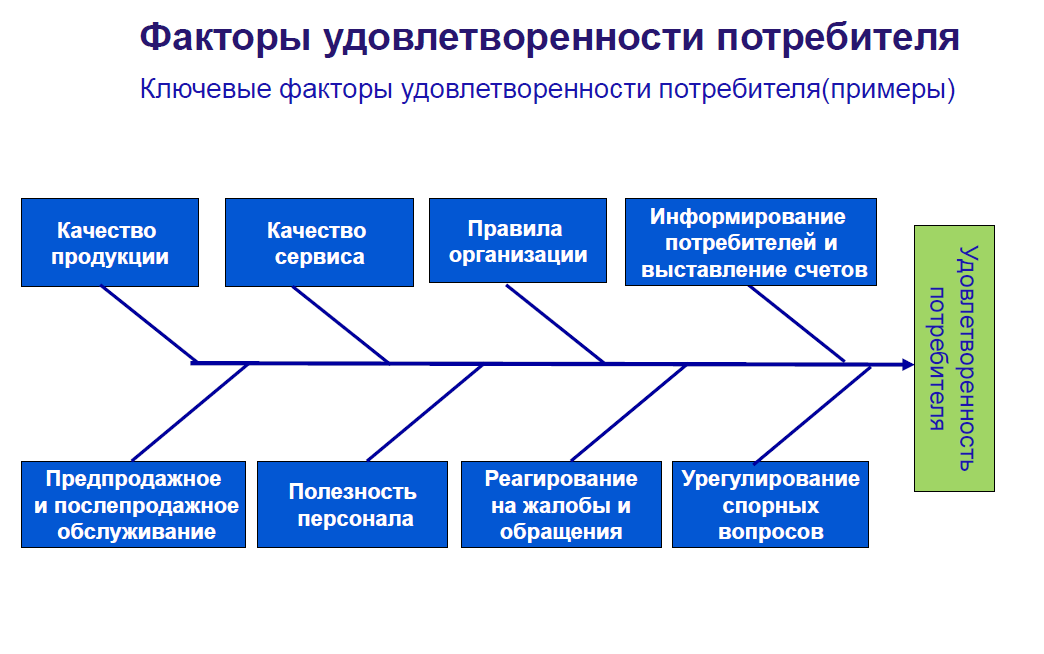 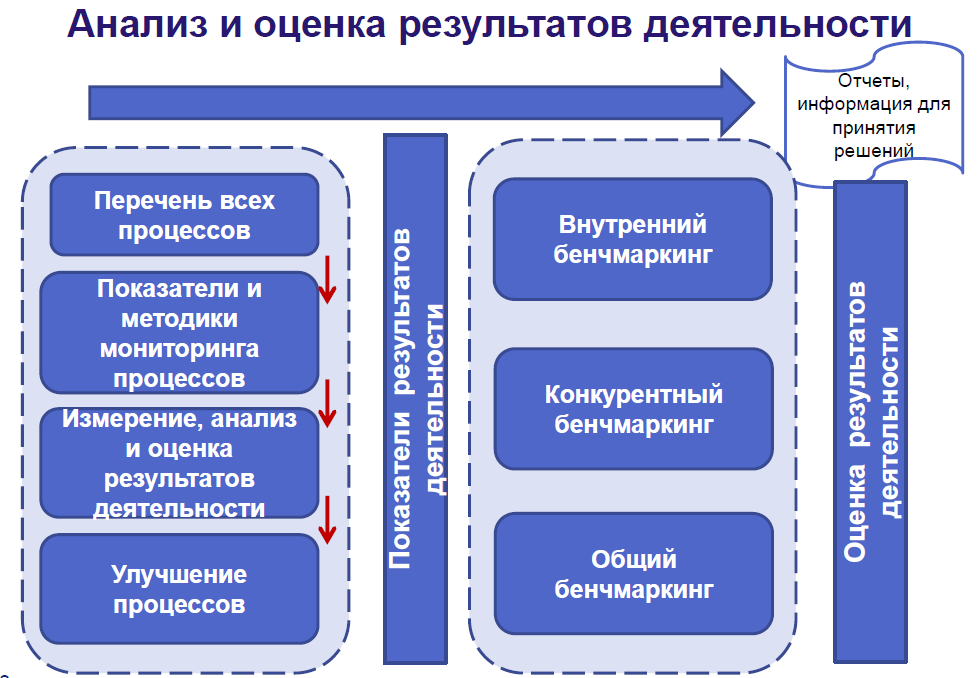 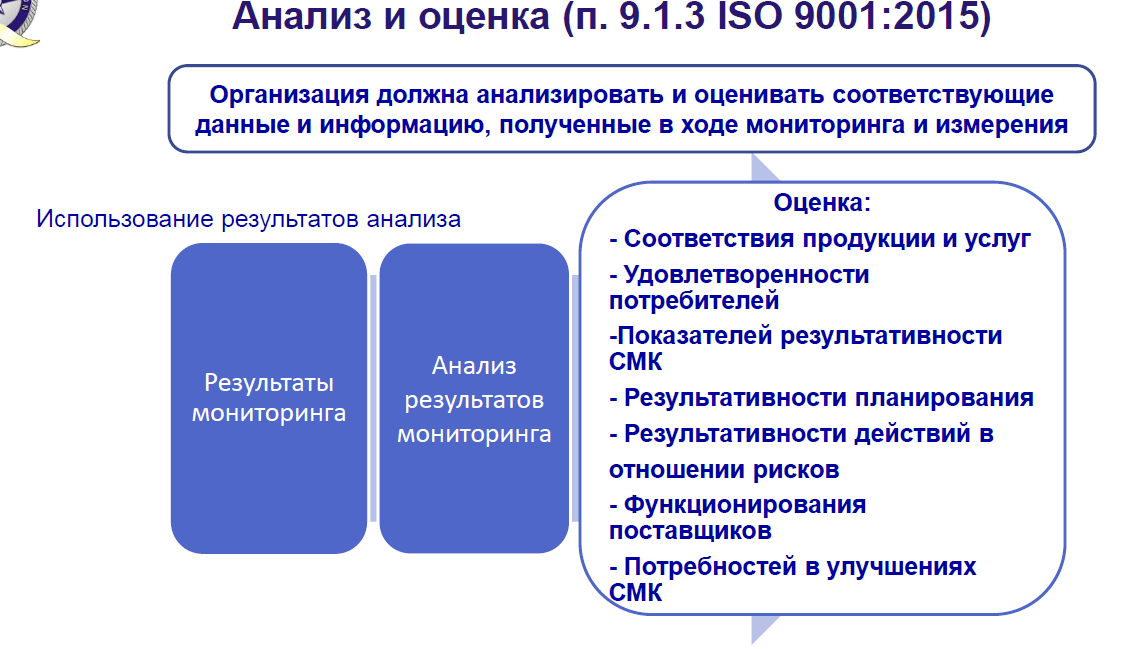 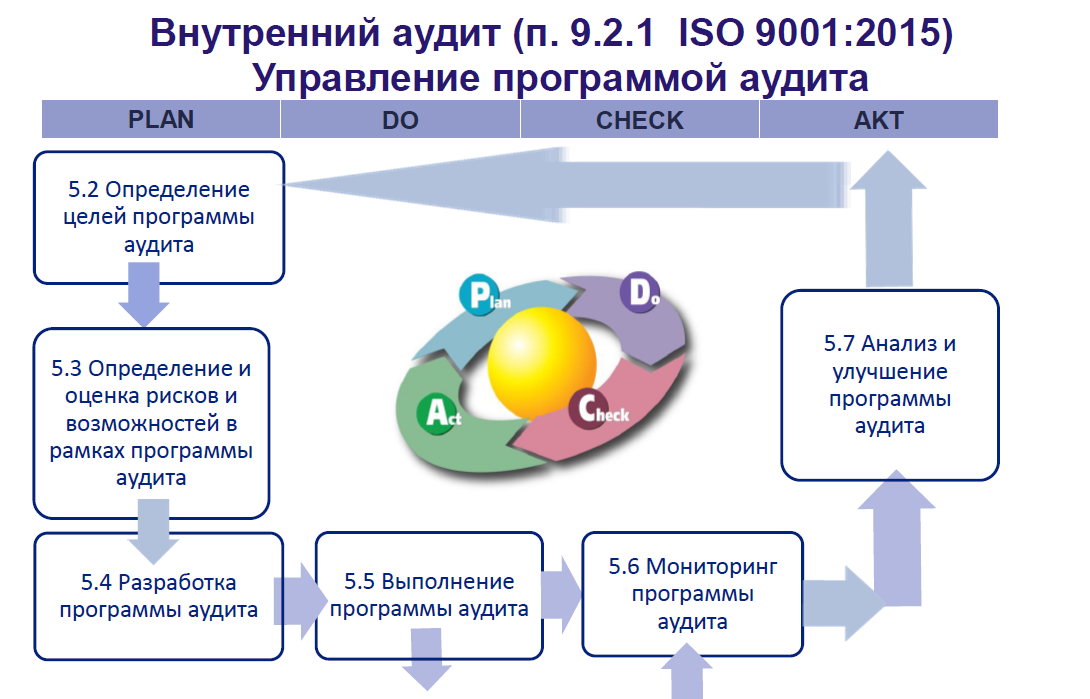 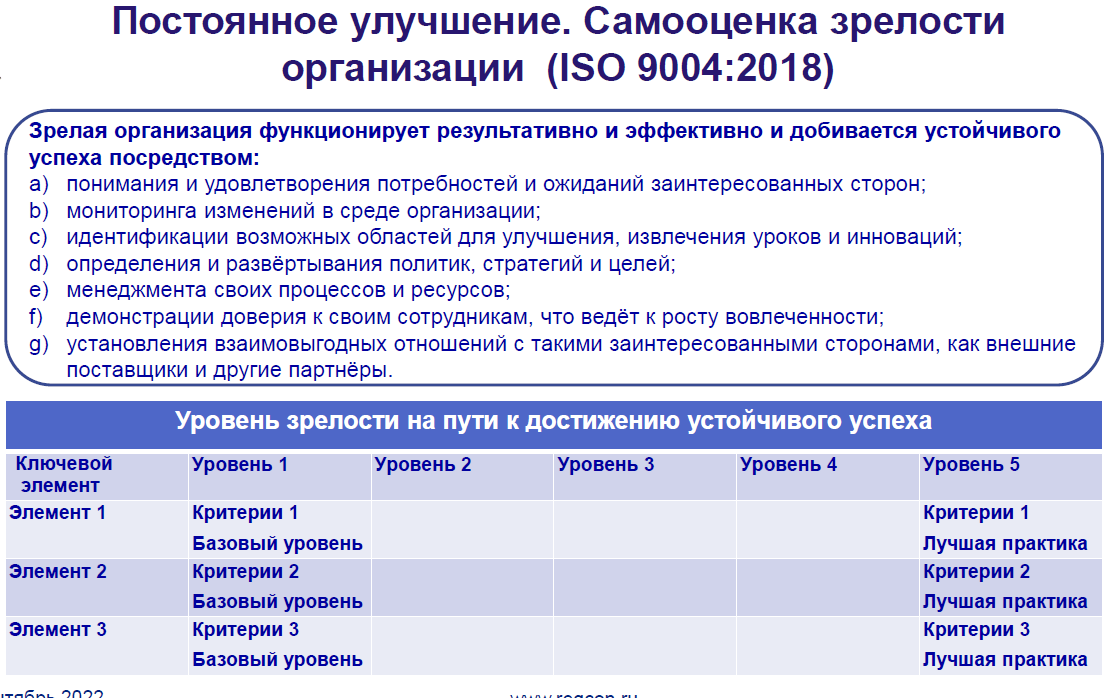 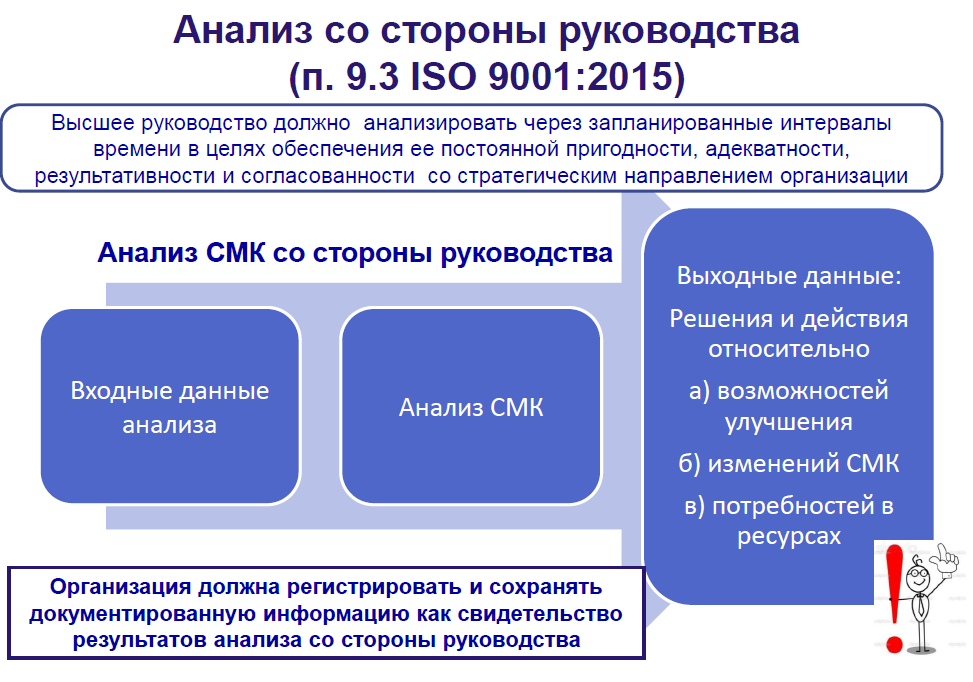 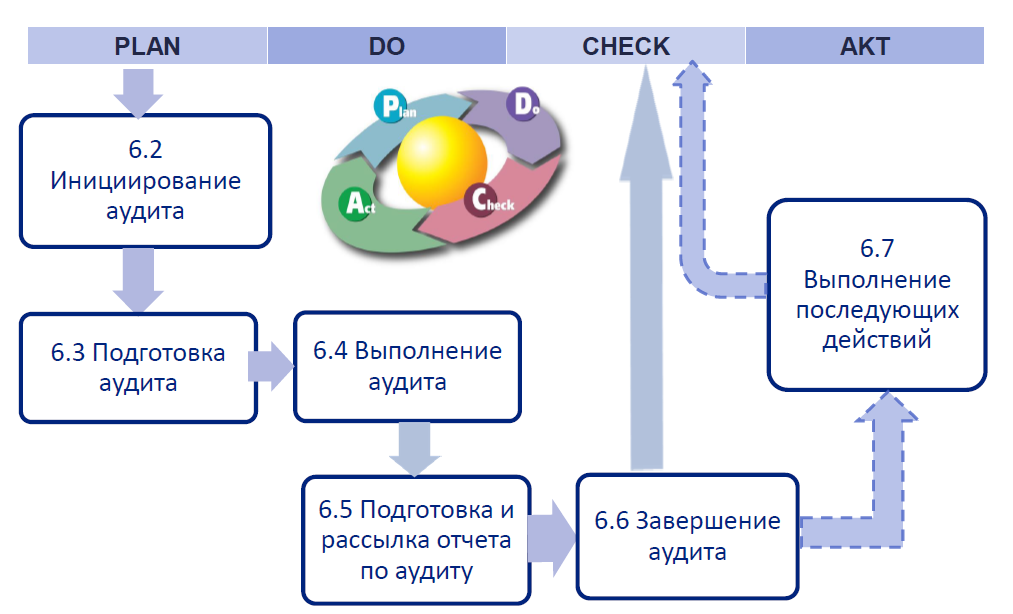 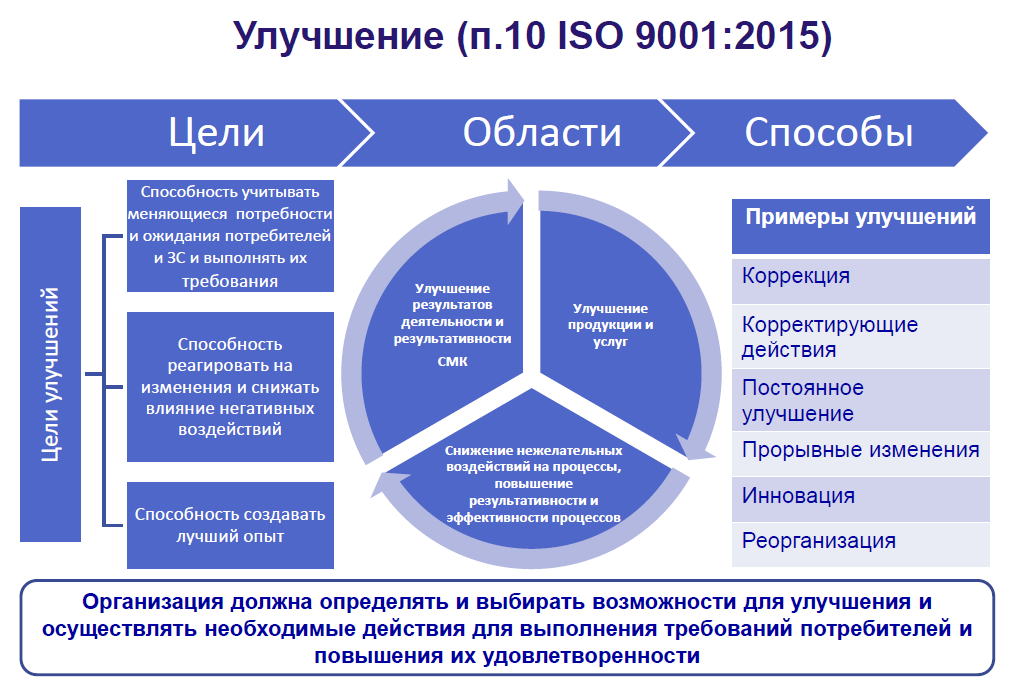 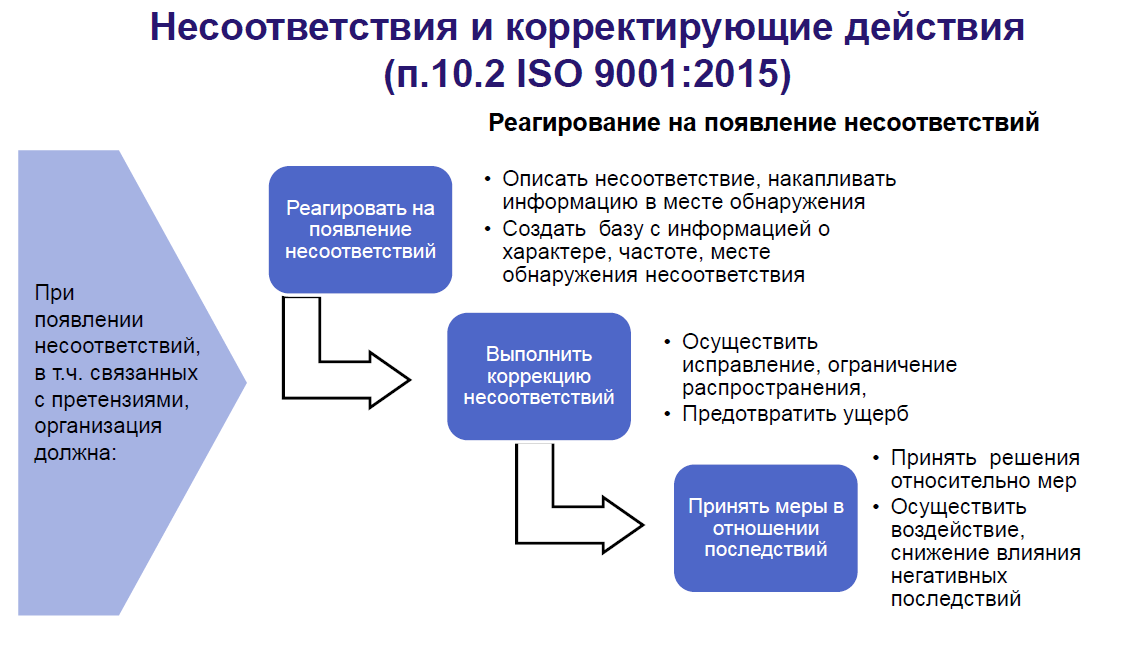 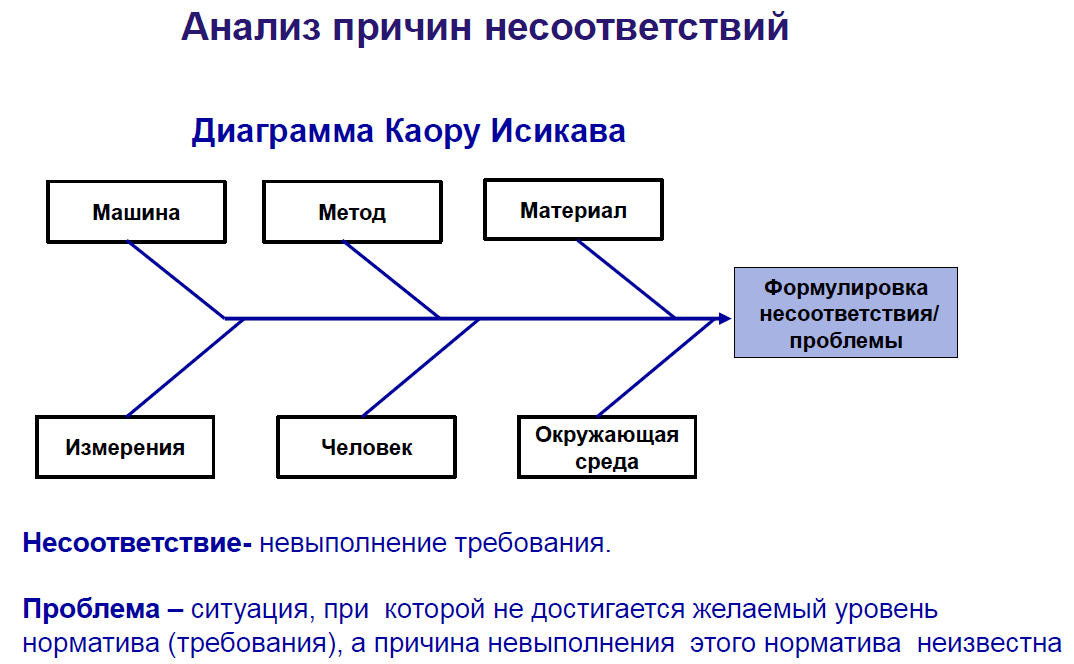 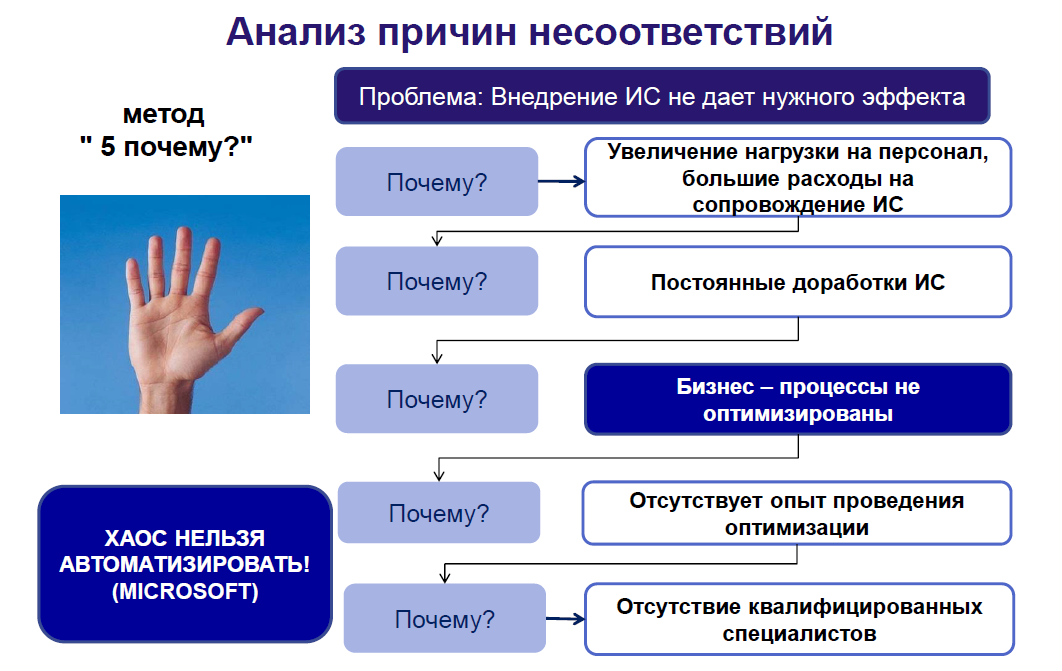 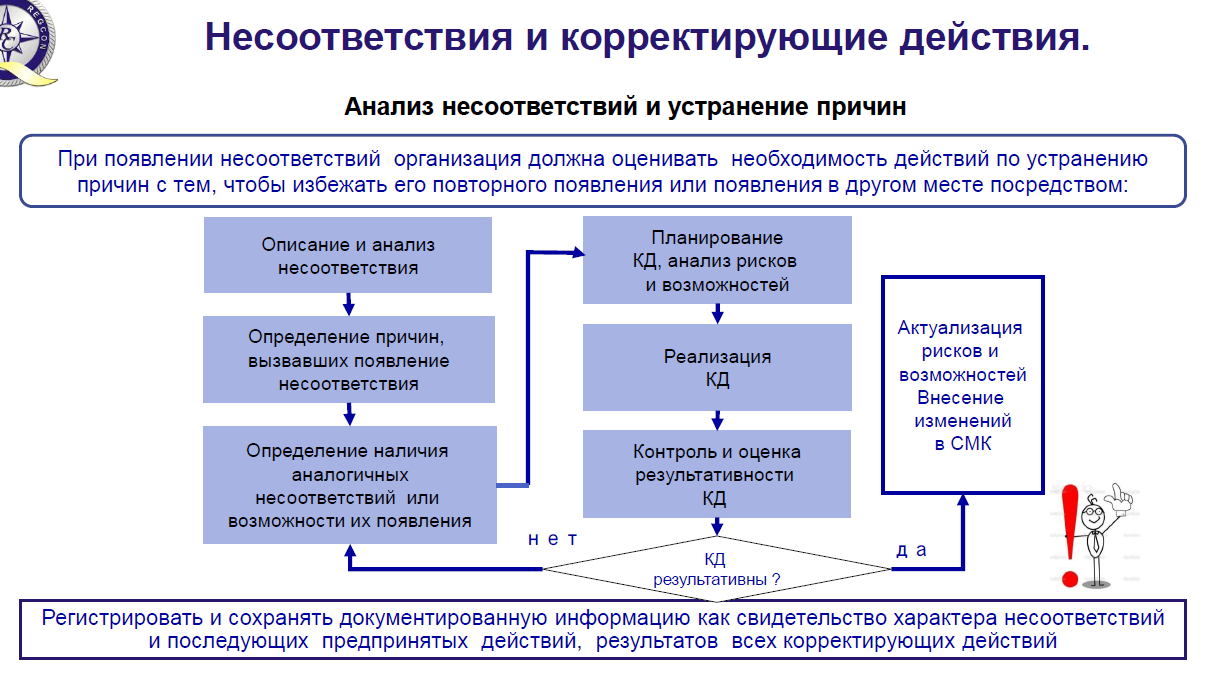 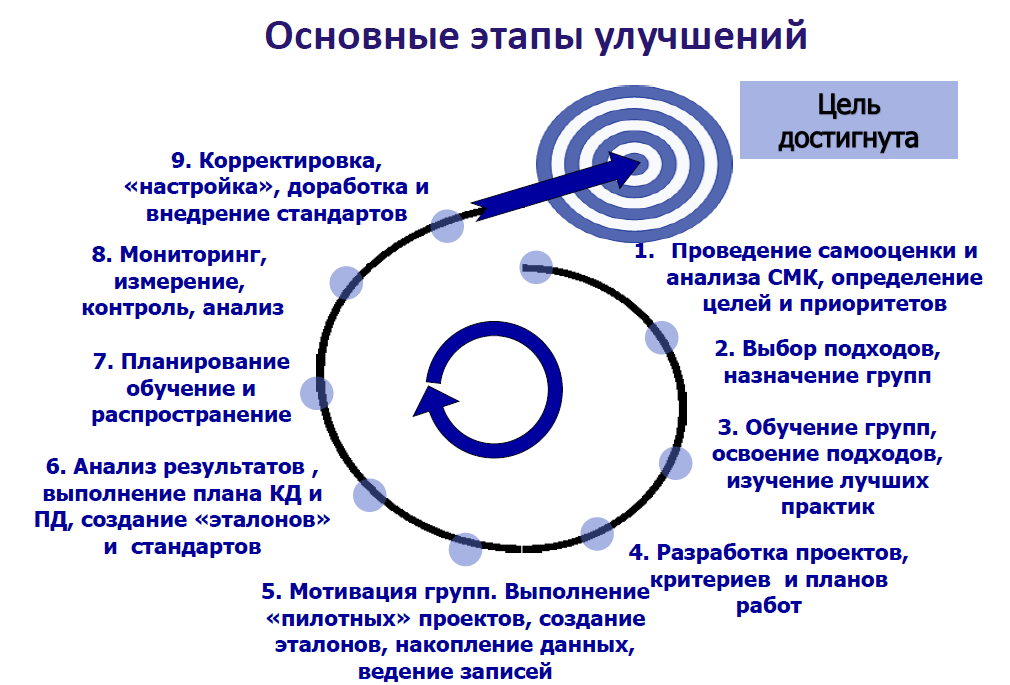 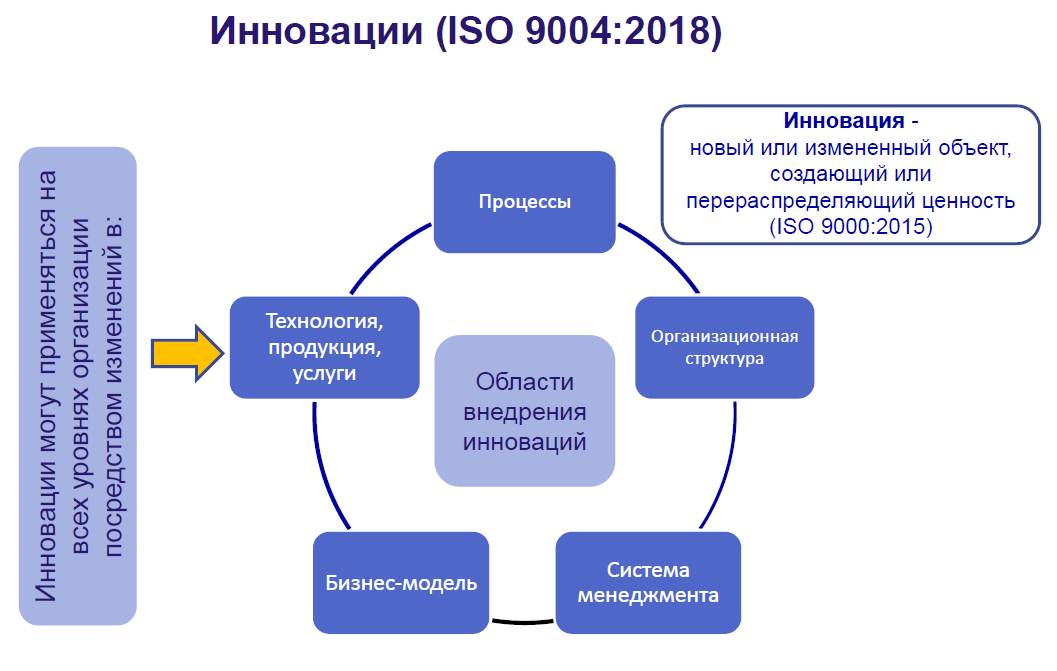 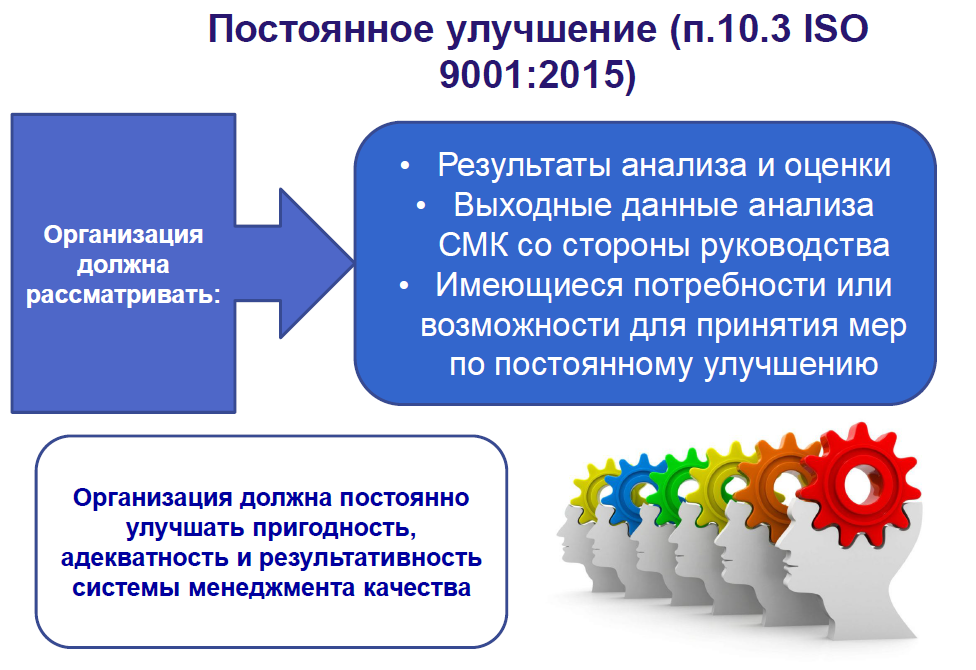 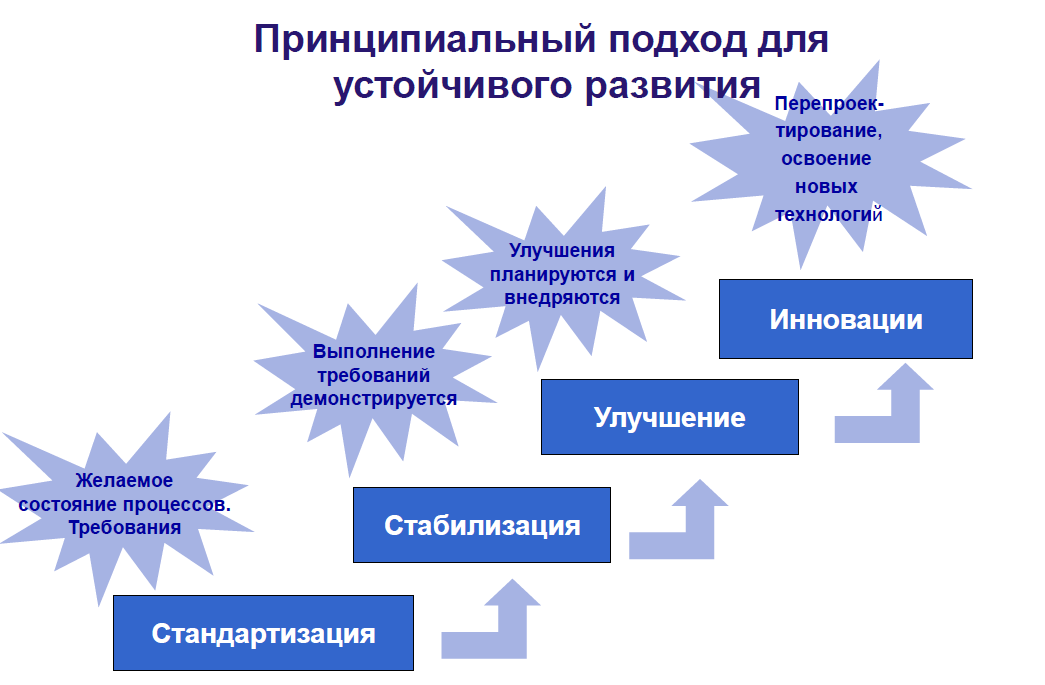 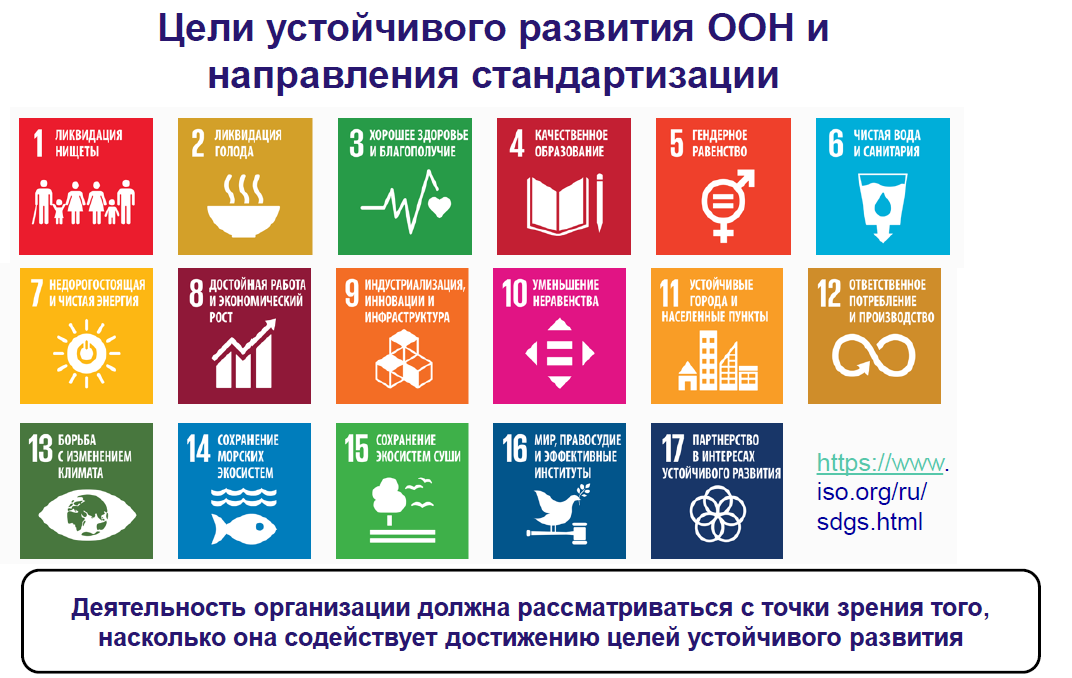